Dit Webinar gaat terug van start binnen enkele minuten: Mogen wij jullie vriendelijk vragen om:- Jouw camera en geluid op OFF te zetten- Jouw vragen te stellen via de chat- De chat vragen worden schriftelijk    beantwoord, elke deelnemer ontvangt   vraag en antwoord per mail na afloop- De presentatie en de opname wordt     bezorgd- Voor advies op maat of andere vragen, mag   je ons altijd contacteren
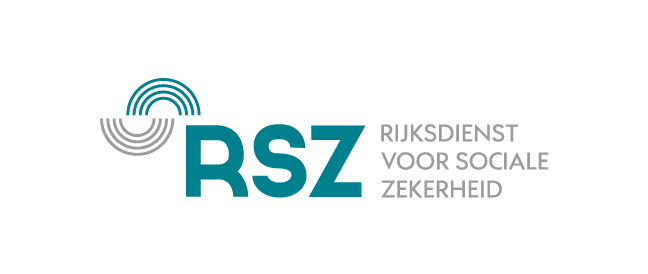 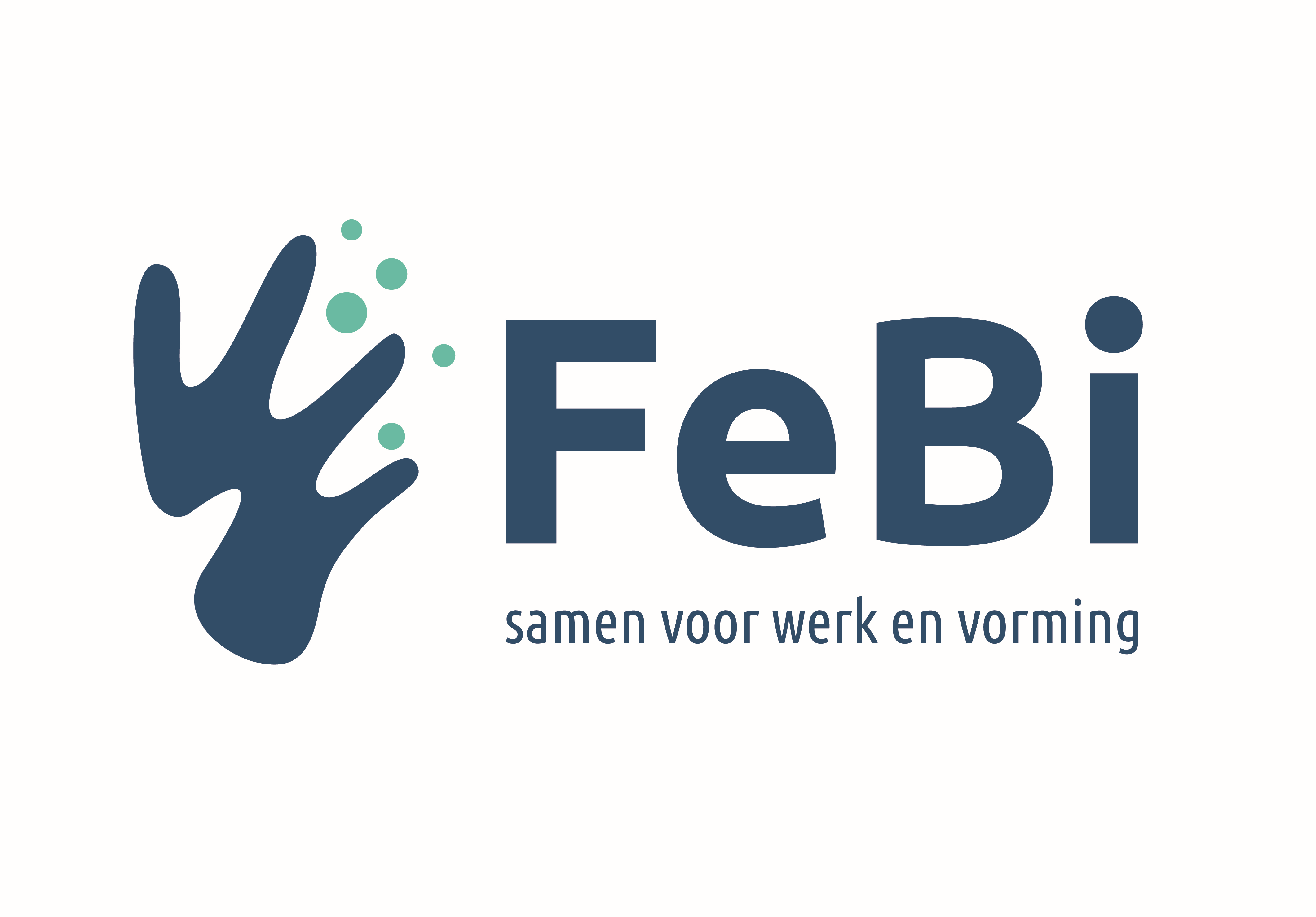 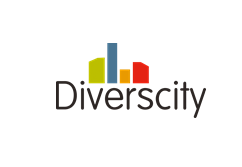 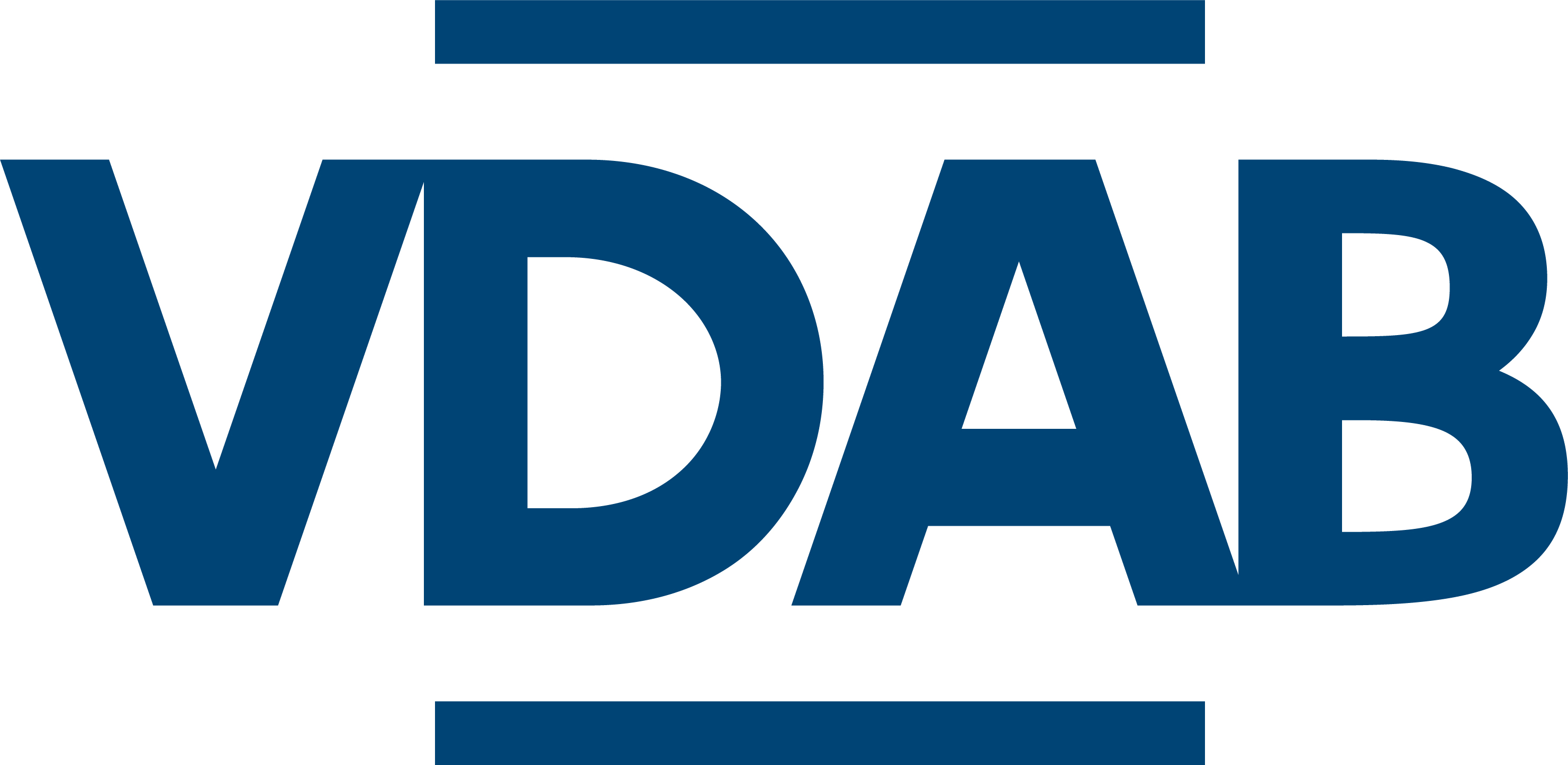 Welkom & inleiding instroomtrajecten richting verzorgende - zorgkundige
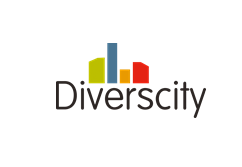 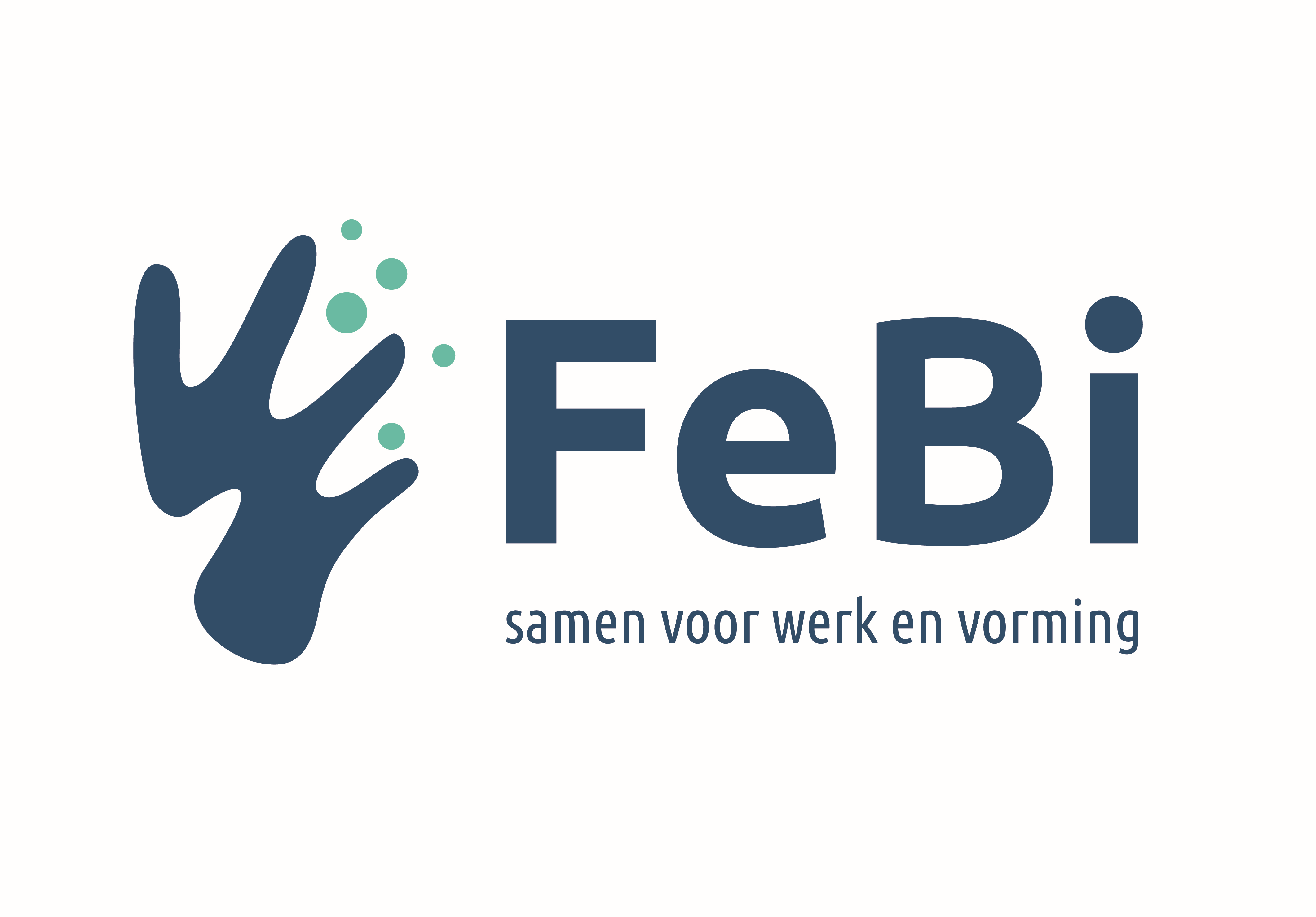 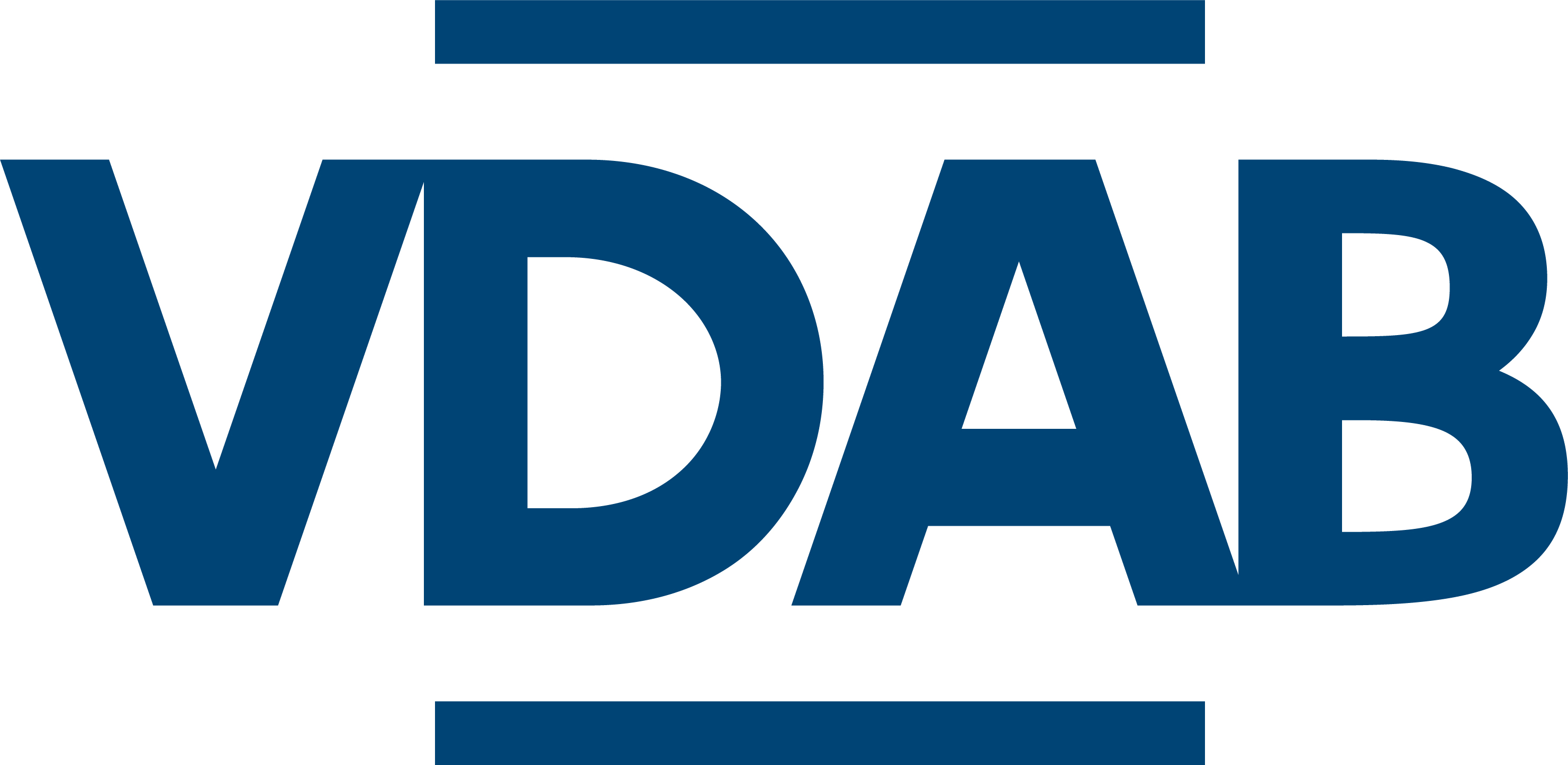 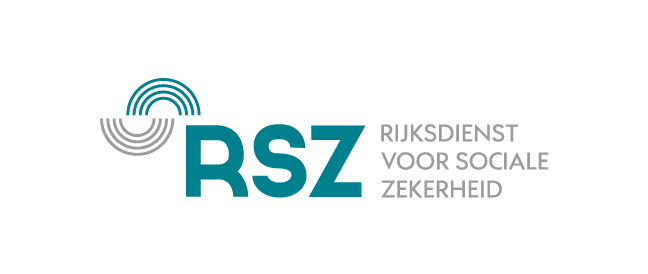 Inhoud
Trajecten tot verzorgende – zorgkundige

   Tools & opleiding
         Careēr & trajectkompas
         Duaal leren & de    
         ondersteuning uit de sector
         Ziedet? & Trefpunt odi

Contactgegevens
Trajecten tot verzorgende - zorgkundige
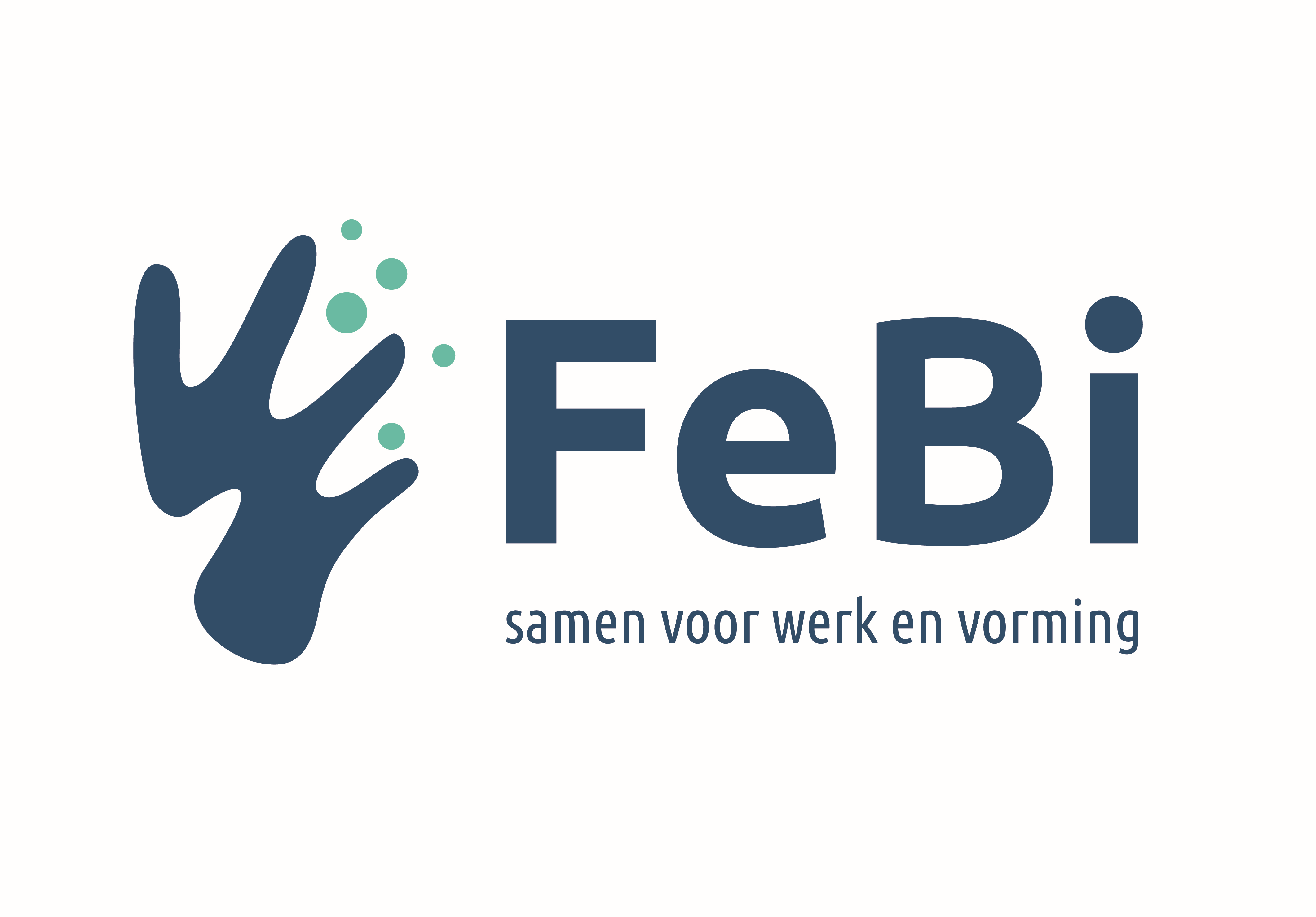 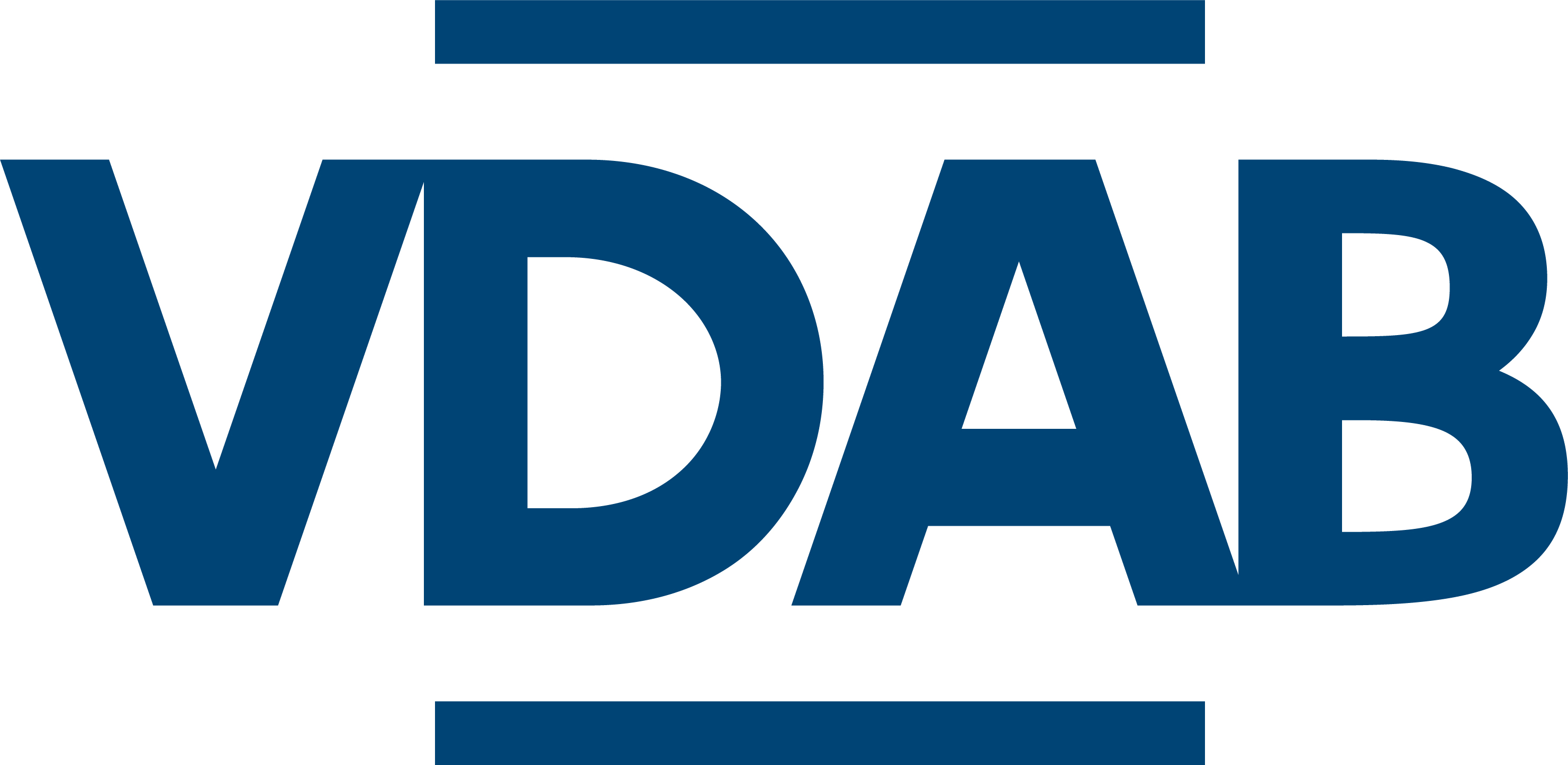 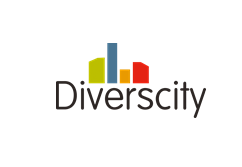 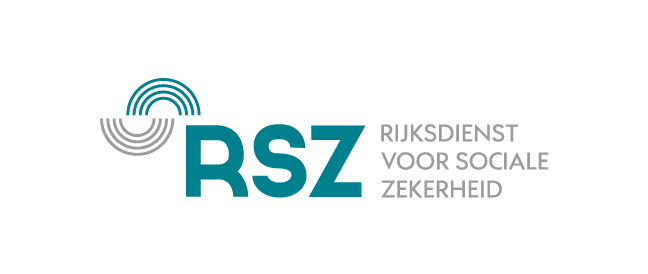 Trajecten tot verzorgende - zorgkundige
Trajecten tot verzorgende - zorgkundige
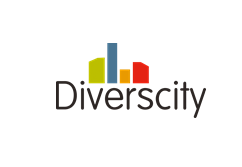 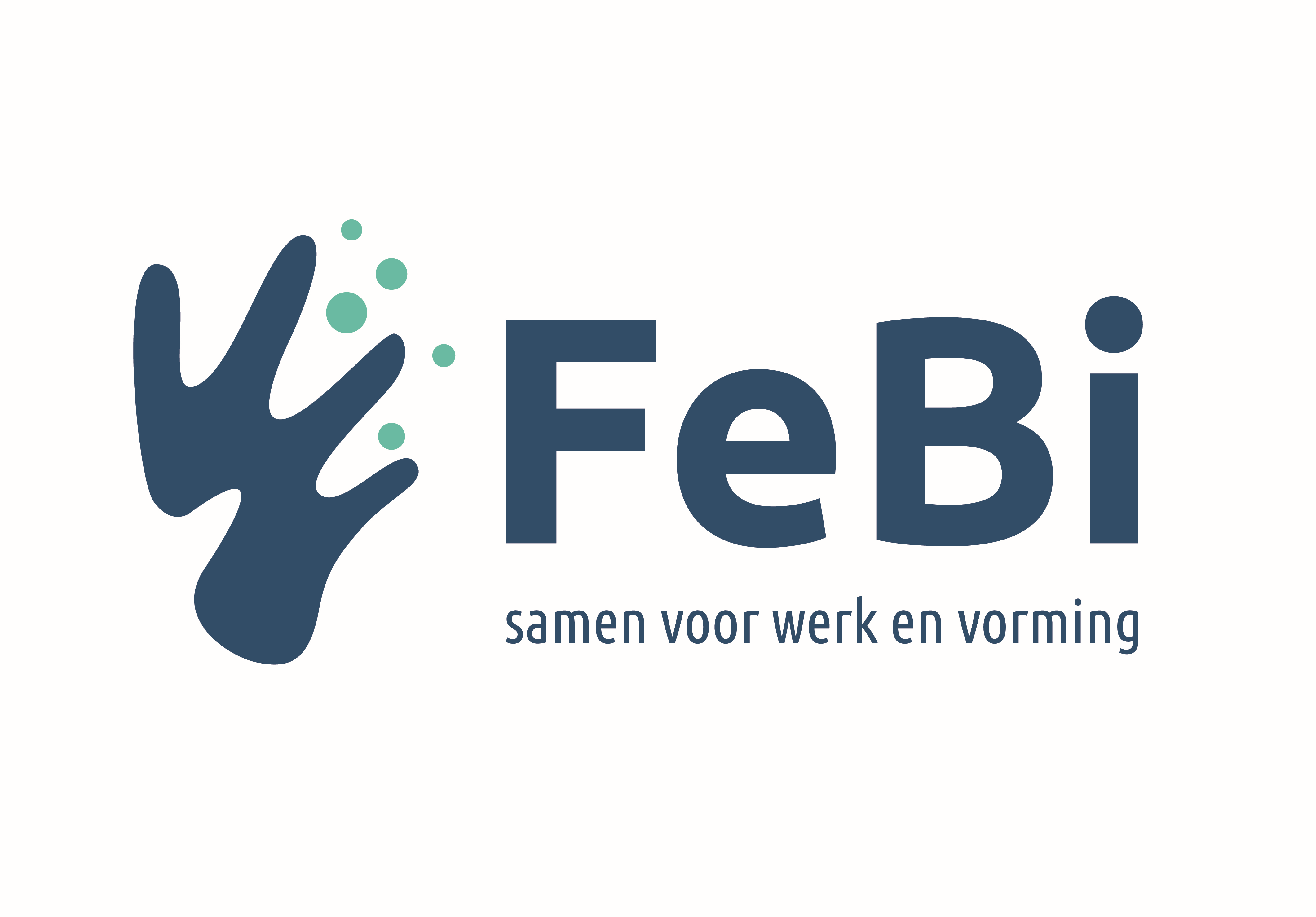 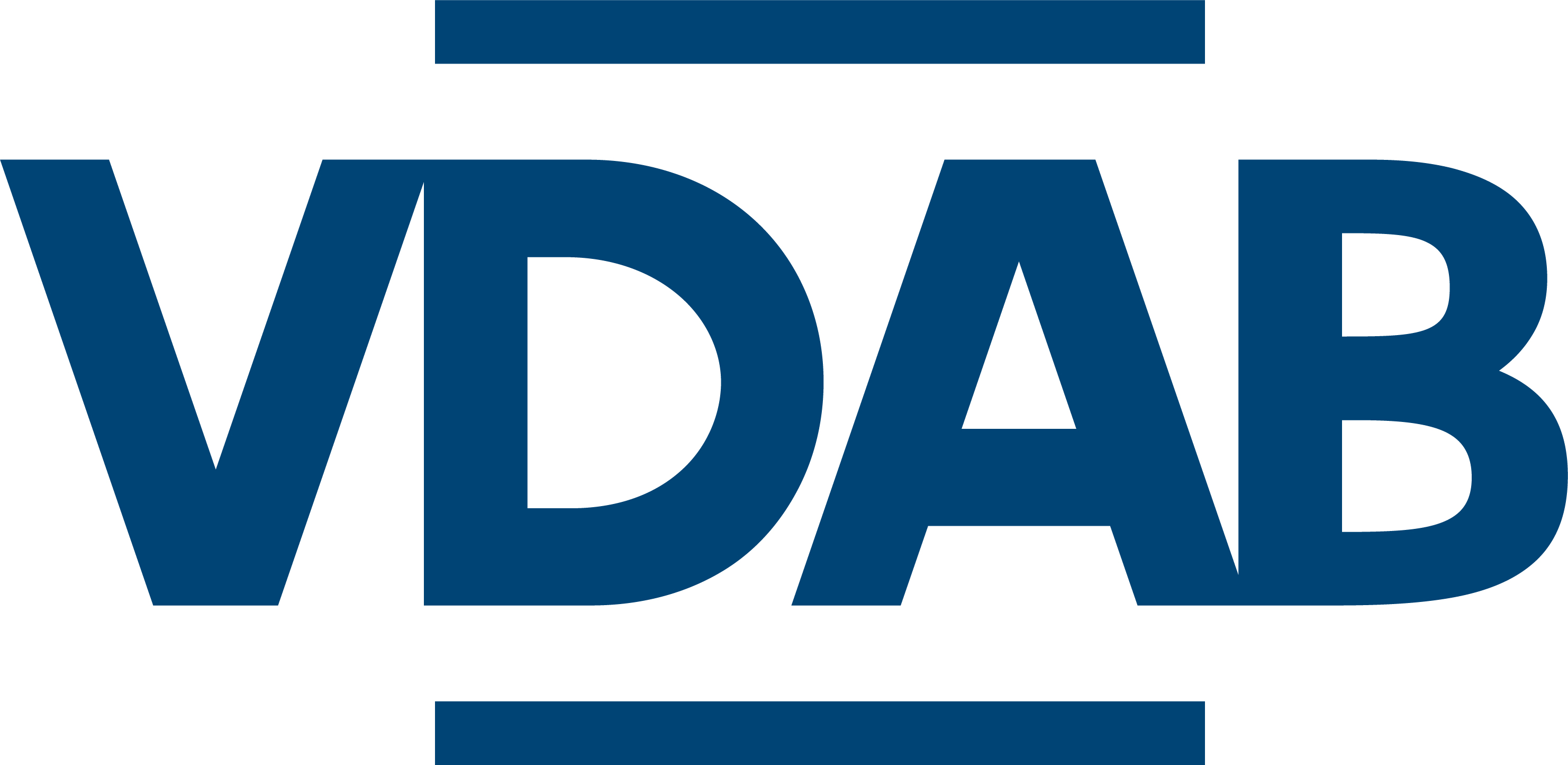 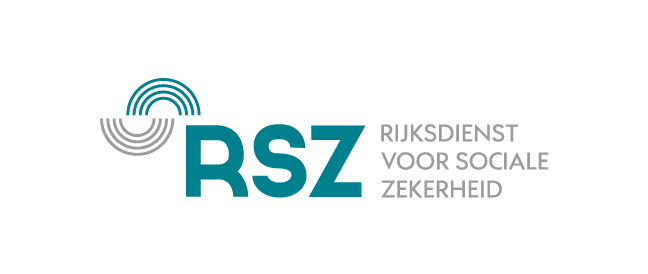 Trajecten tot verzorgende - zorgkundige
Trajecten tot verzorgende - zorgkundige
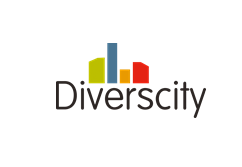 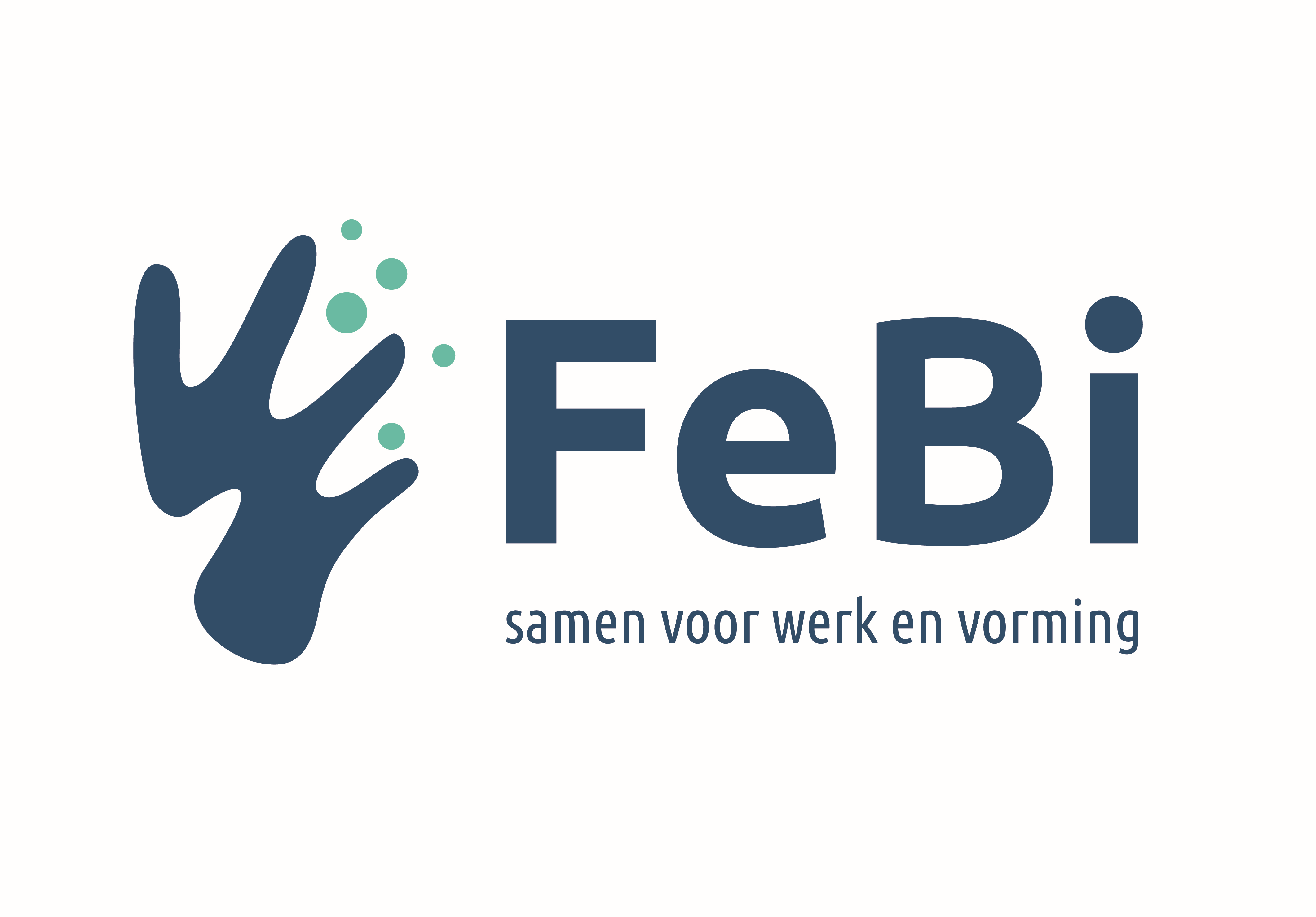 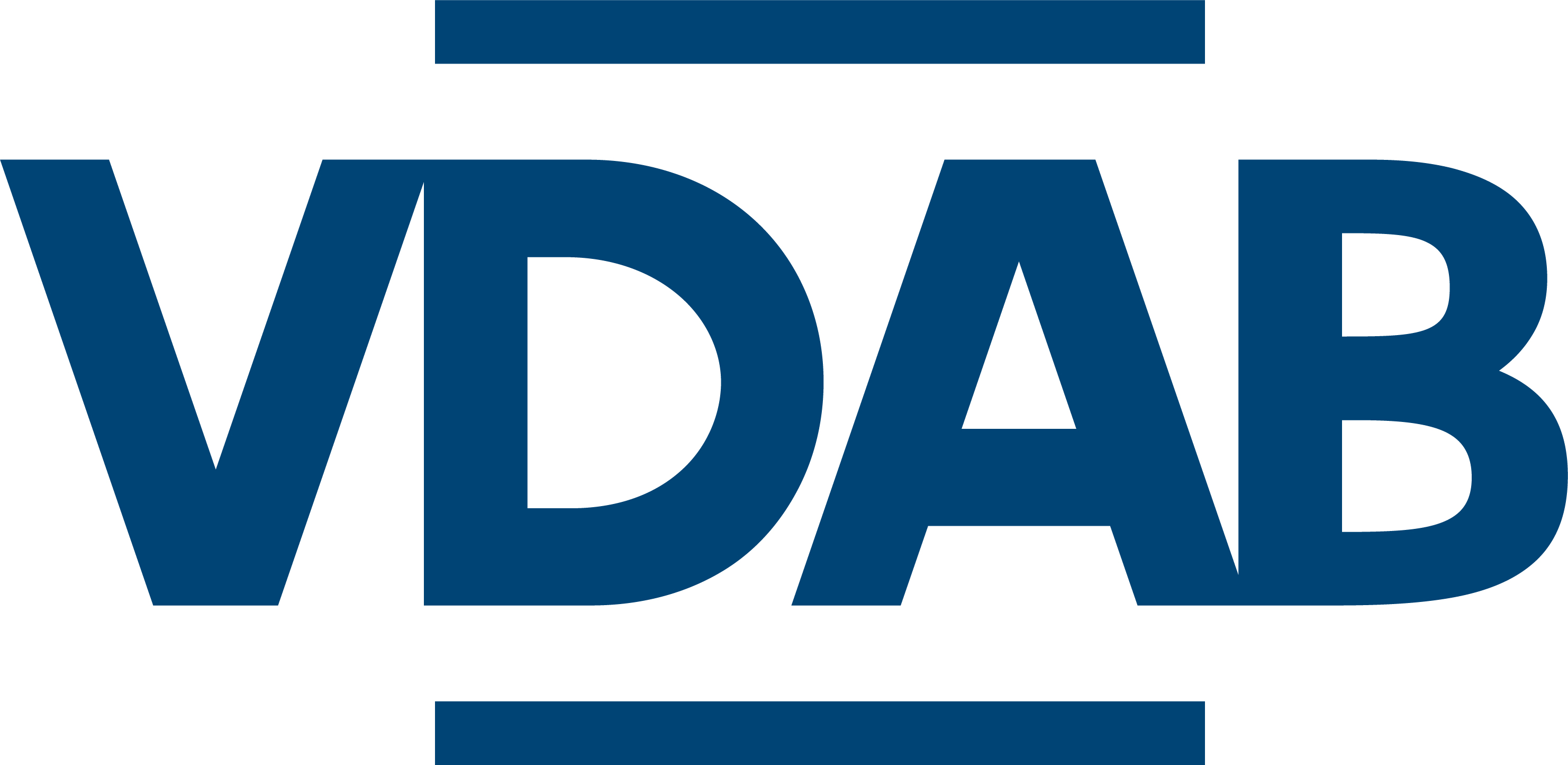 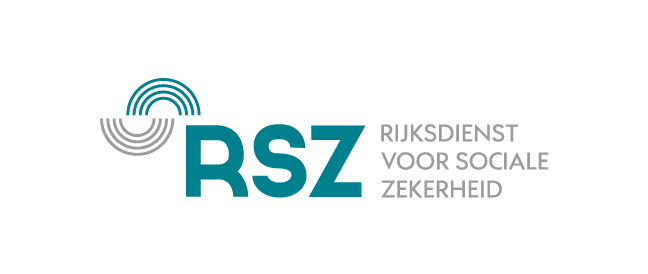 Trajecten tot verzorgende - zorgkundige
Trajecten tot verzorgende - zorgkundige
Trajecten tot verzorgende - zorgkundige
Trajecten tot verzorgende - zorgkundige
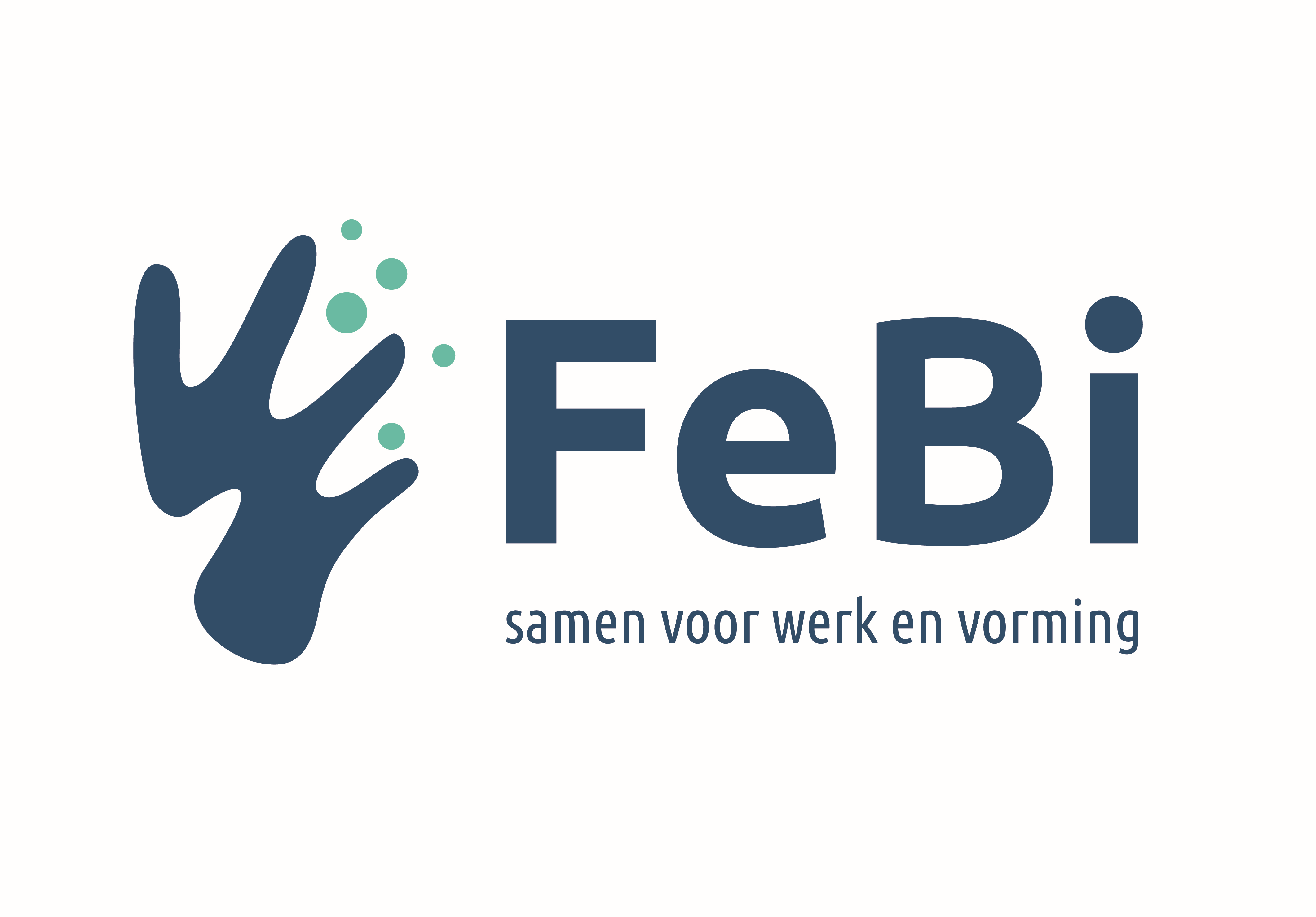 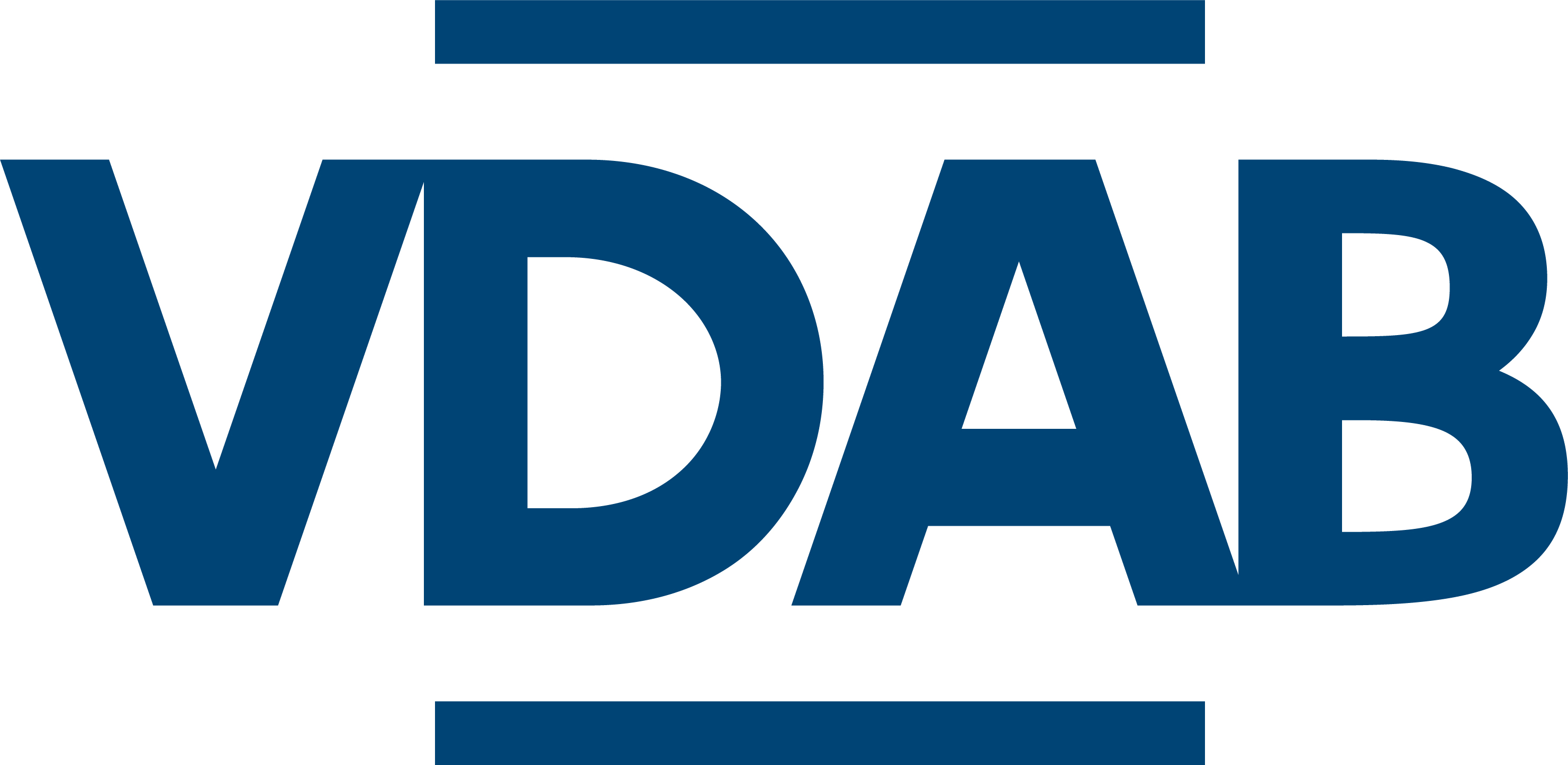 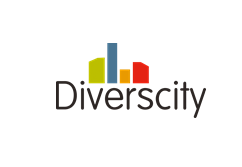 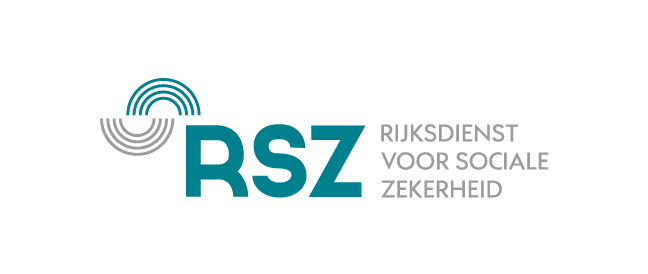 [Speaker Notes: Financiële voorwaarden : je behoudt je werkloosheids- inschakelings of inkomensgarantie afhankelijk van je situatie kan ze wel dalen
Vrijgesteld van een aantal plichten als werkzoekende, je moet niet op zoek te gaan naar werk en je moet niet ingaan op passende jobs
Verplaatsingsvergoeding: afhankelijk van je situatie betalen we vervoerskosten terug
Kinderopvangvergoeding : afhankelijk van je situatie betalen we de opvang voor je kinderen terug
Leervergoeding: leer je duaal dan krijg je bovenop je werkloosheidsuitkering een leervergoeding]
Trajecten tot verzorgende - zorgkundige
[Speaker Notes: Financiële voorwaarden : je behoudt je werkloosheids- inschakelings of inkomensgarantie afhankelijk van je situatie kan ze wel dalen
Vrijgesteld van een aantal plichten als werkzoekende, je moet niet op zoek te gaan naar werk en je moet niet ingaan op passende jobs
Verplaatsingsvergoeding: afhankelijk van je situatie betalen we vervoerskosten terug
Kinderopvangvergoeding : afhankelijk van je situatie betalen we de opvang voor je kinderen terug
Leervergoeding: leer je duaal dan krijg je bovenop je werkloosheidsuitkering een leervergoeding]
Instroomtrajecten verzorgende - zorgkundige
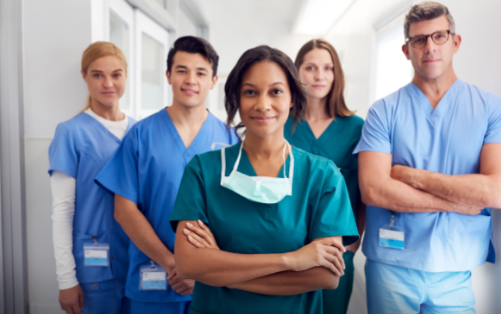 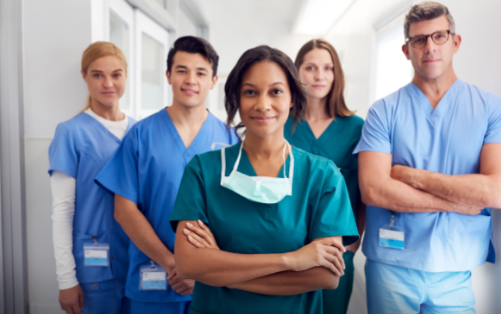 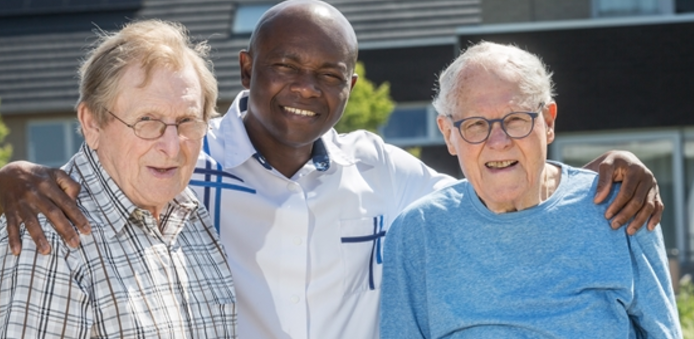 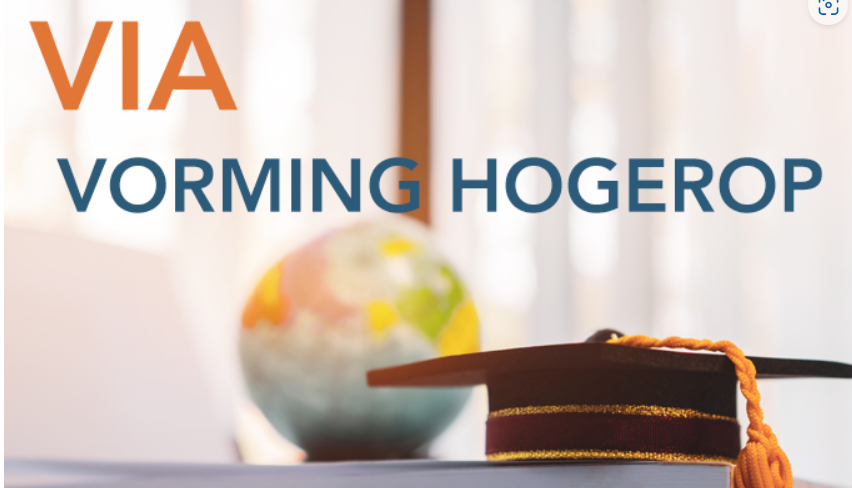 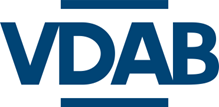 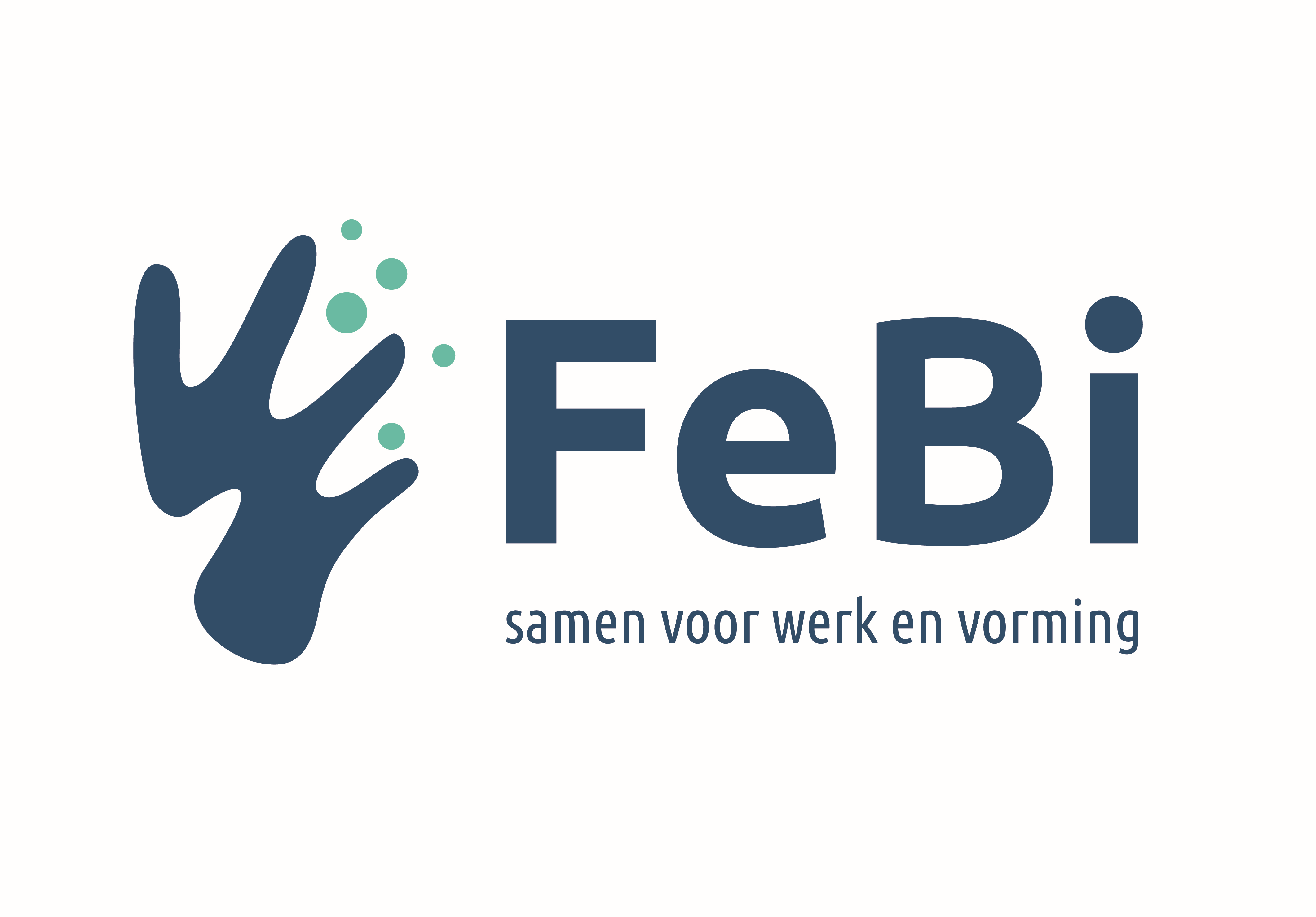 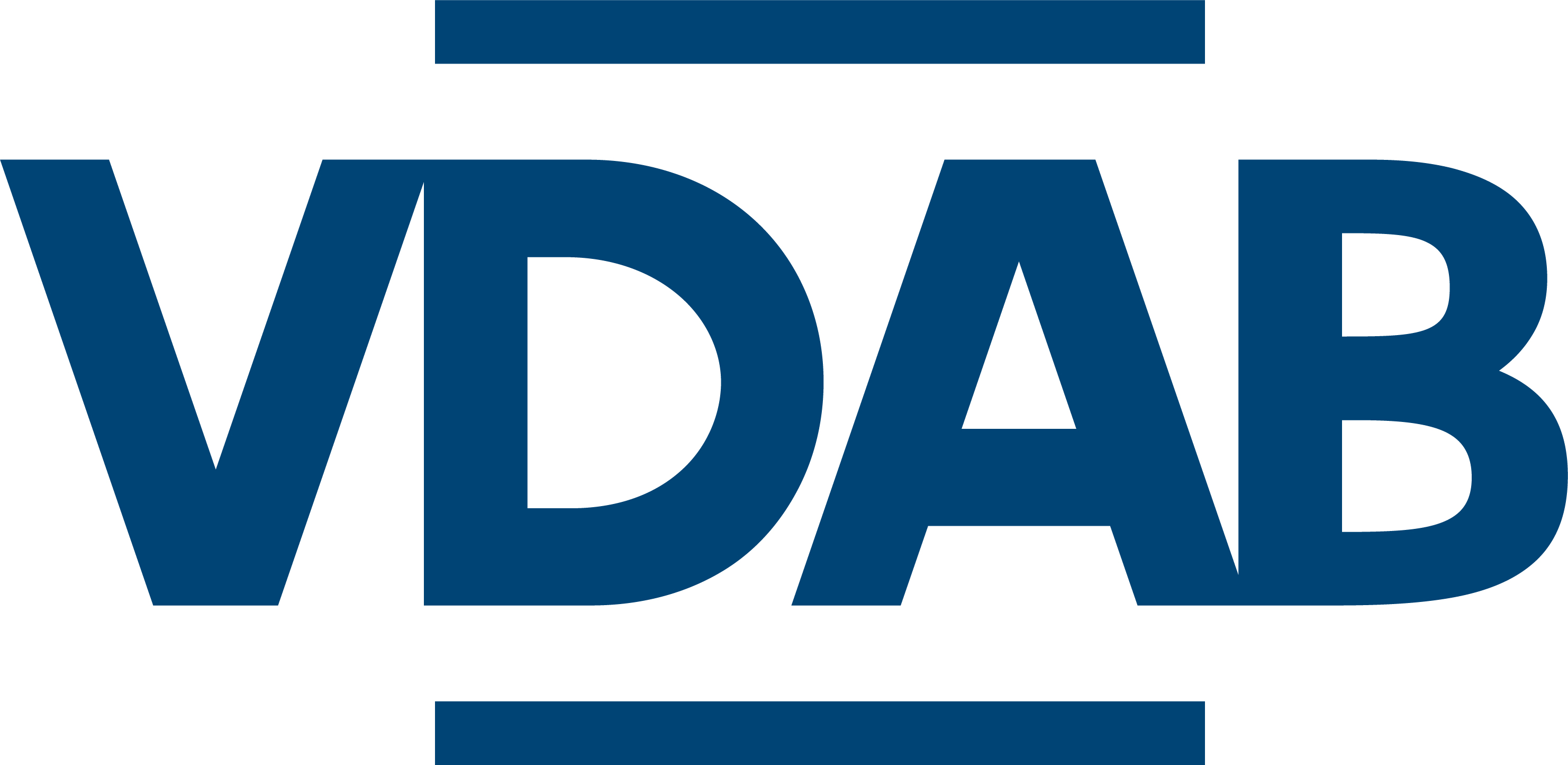 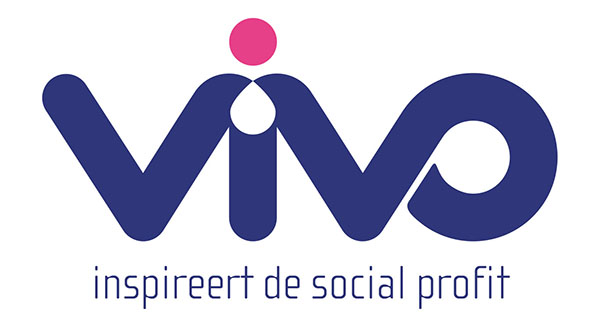 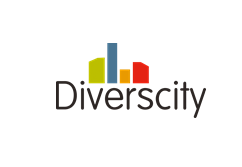 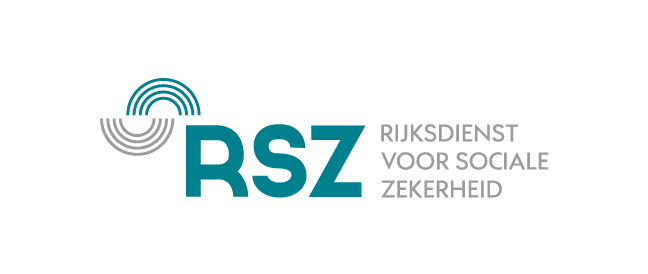 Trajectkompas
Instroomtrajecten verzorgende - zorgkundige
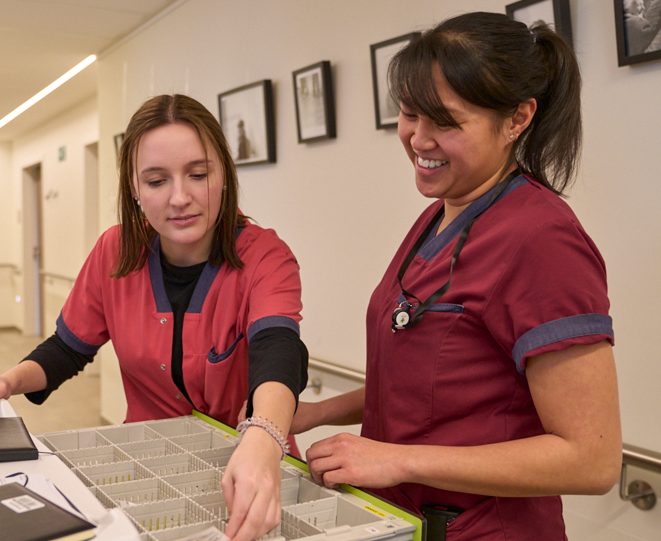 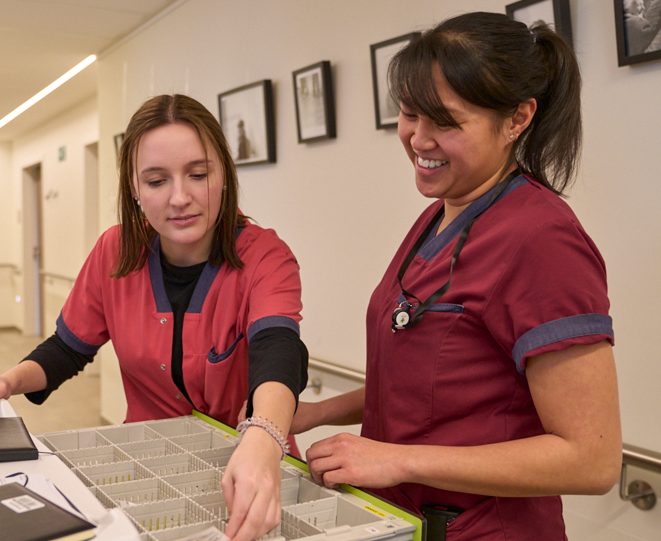 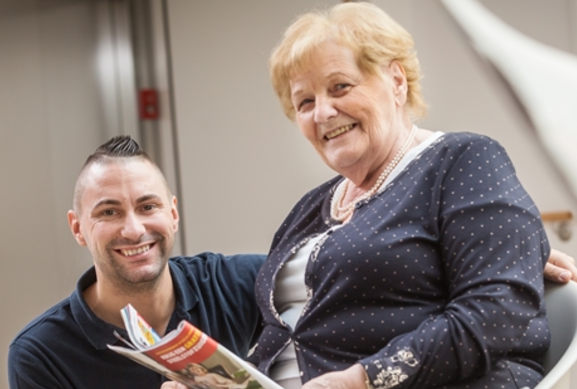 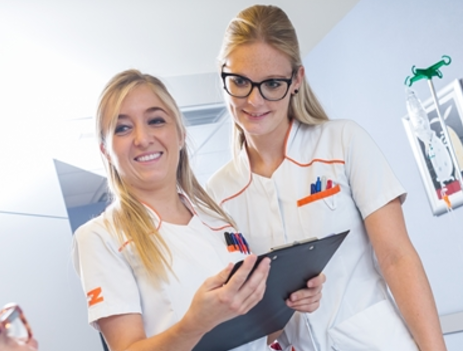 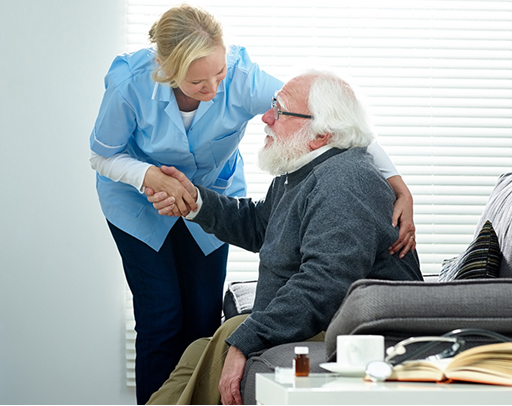 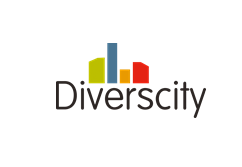 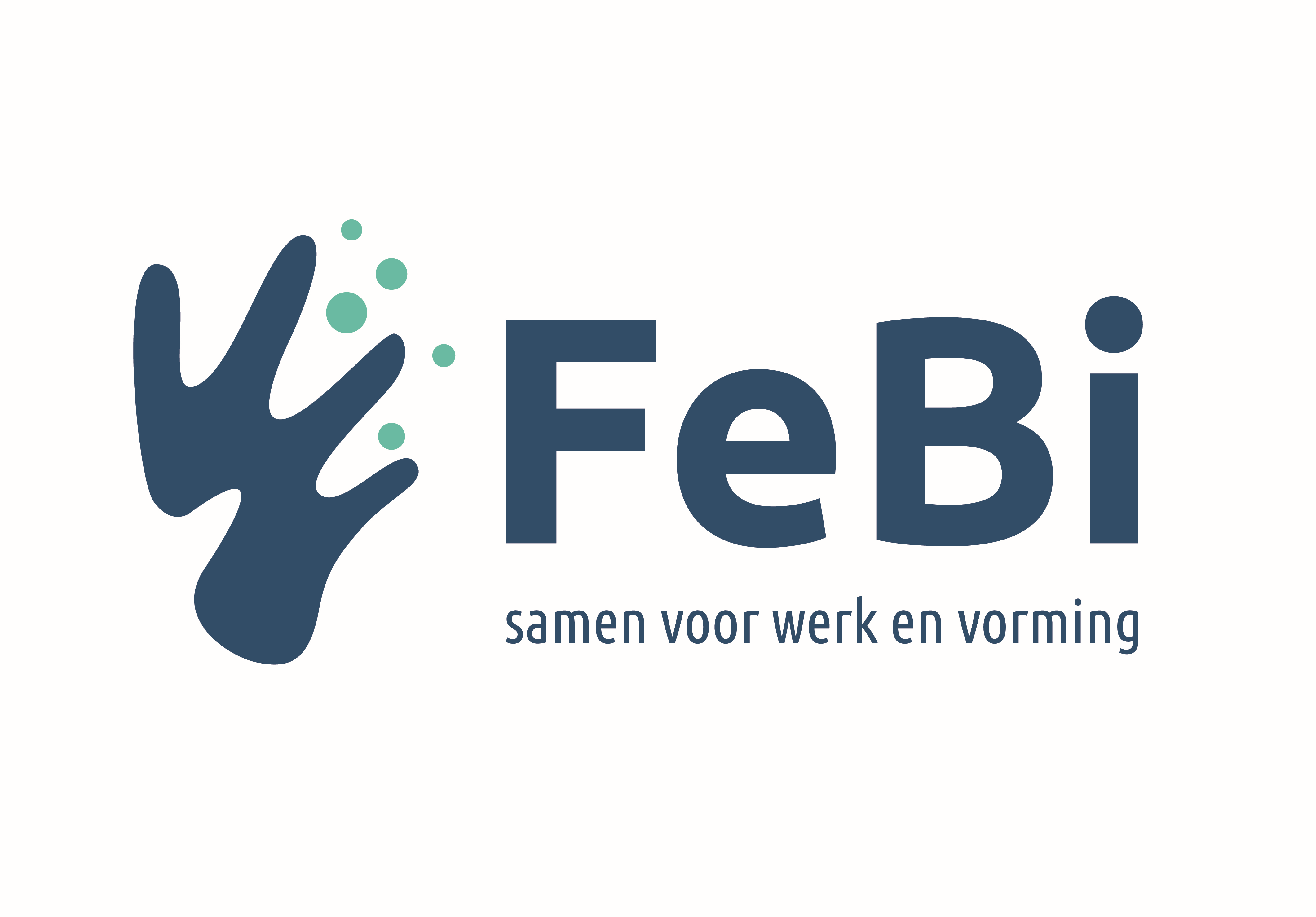 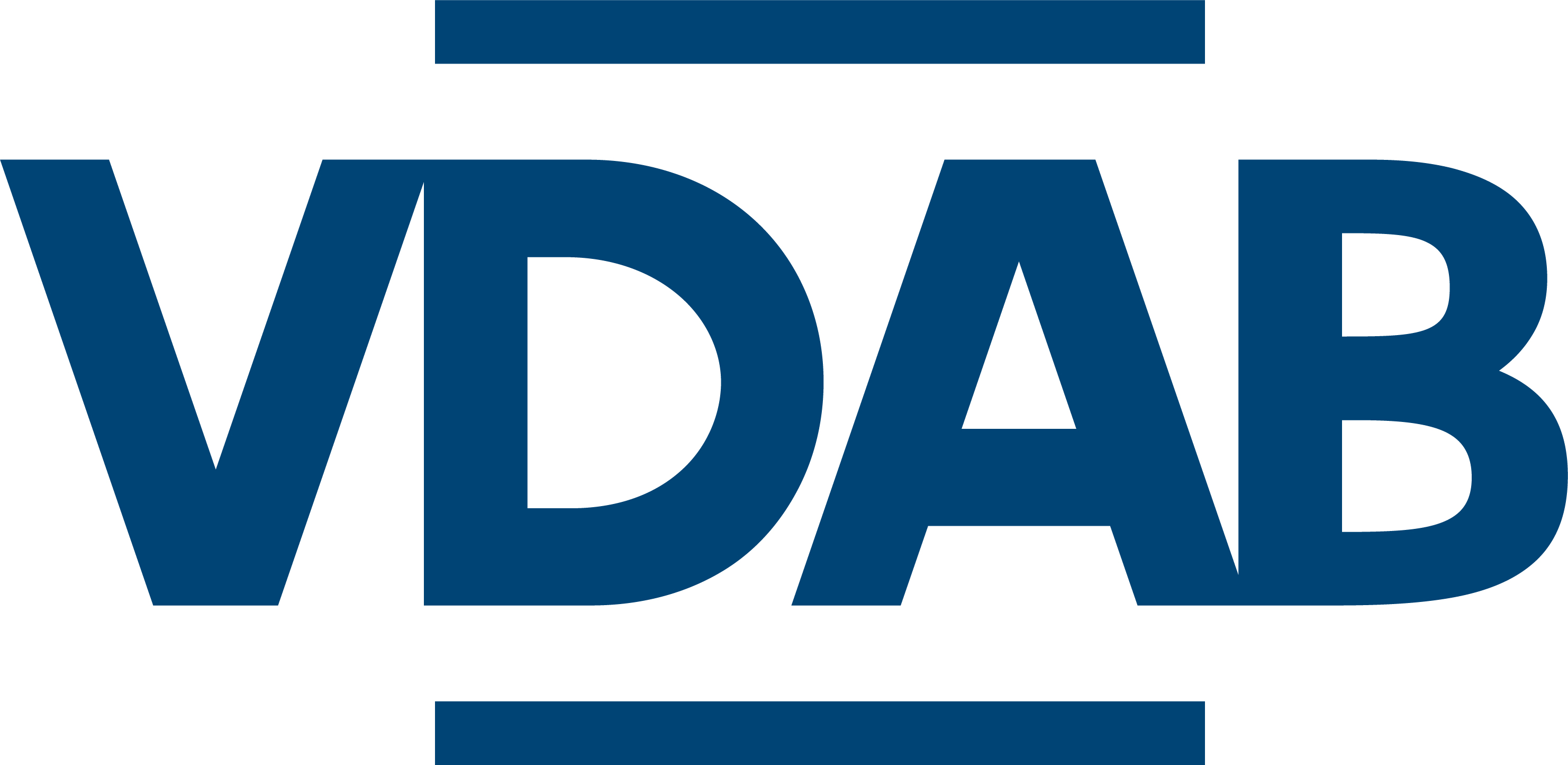 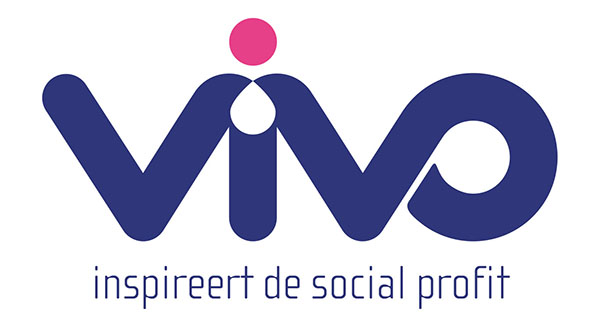 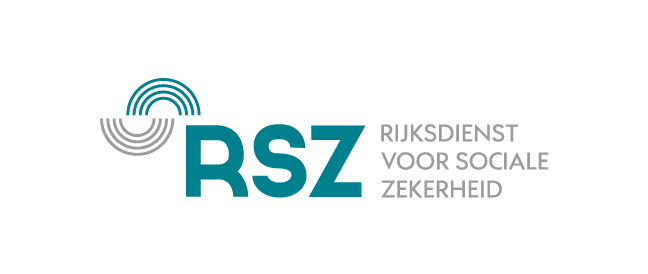 Trajectkompas
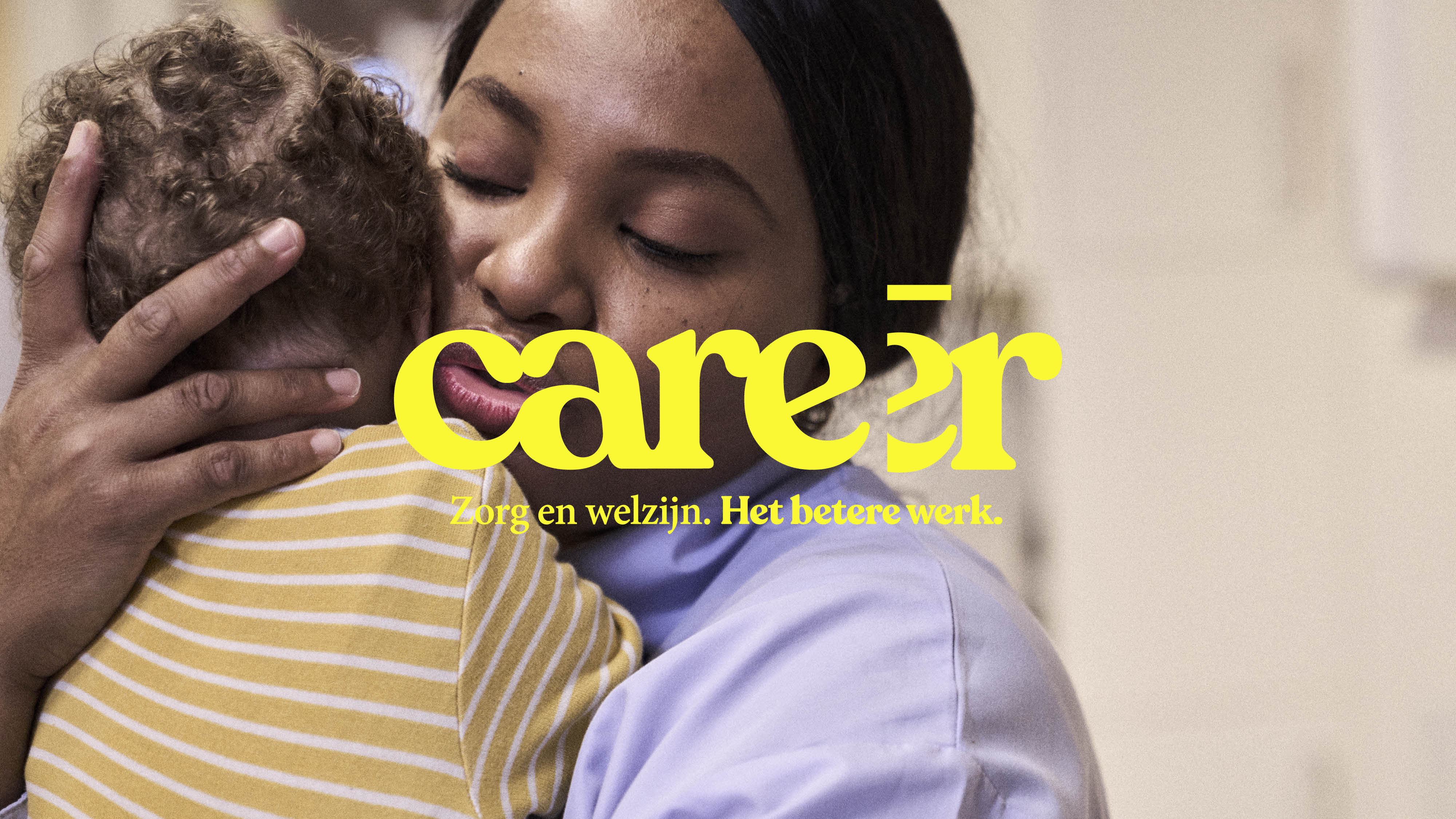 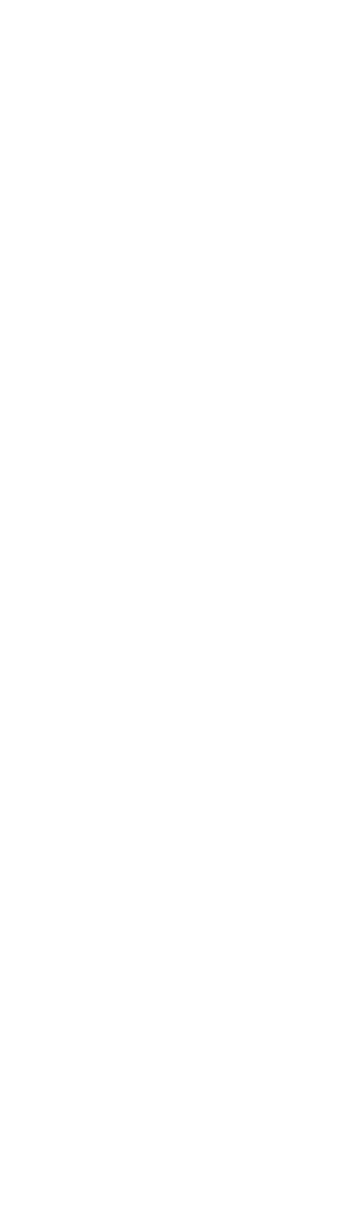 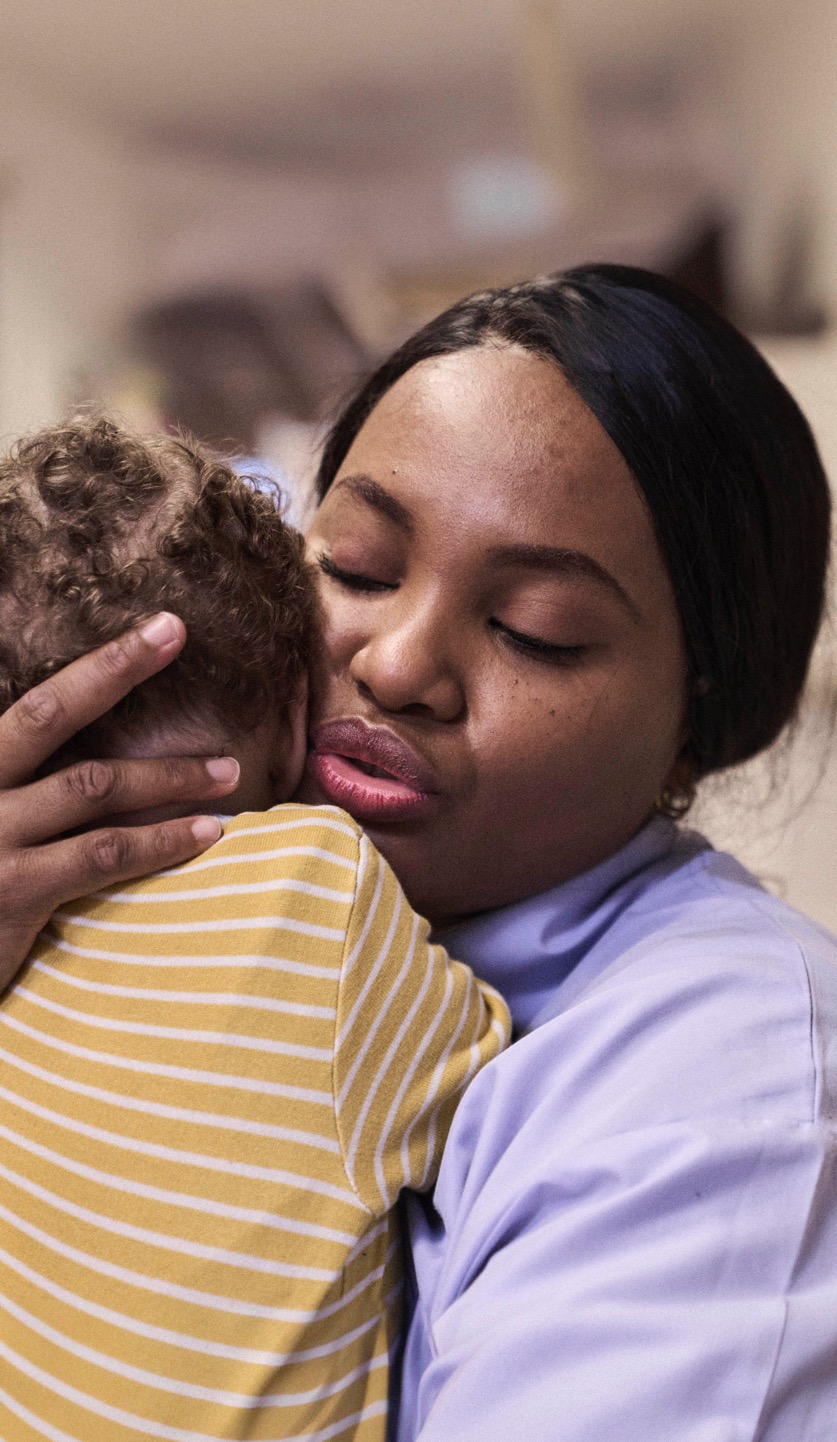 CareērEen sterk merk voor zorg & welzijnEen carrière in de zorg
Ambitie 
“Het gezamenlijk, overzichtelijk en aantrekkelijk in de markt positioneren van werk in de social profit.” (cf STEM)

www.care-er.be
De ontwikkeling van een platform als een hub voor verschillende doelgroepen: 
Jongeren, zij-instromers, werkzoekenden met info over trajecten 
Onderwijs
Werkgevers 
Arbeidsbemiddelaars 
Website wordt komende maanden herwerkt en zal in voorjaar 2025 volledig operationeel zijn!
[Speaker Notes: Careēr = een samentrekking van de Engelstalige woorden care (zorg) en career (carrière)]
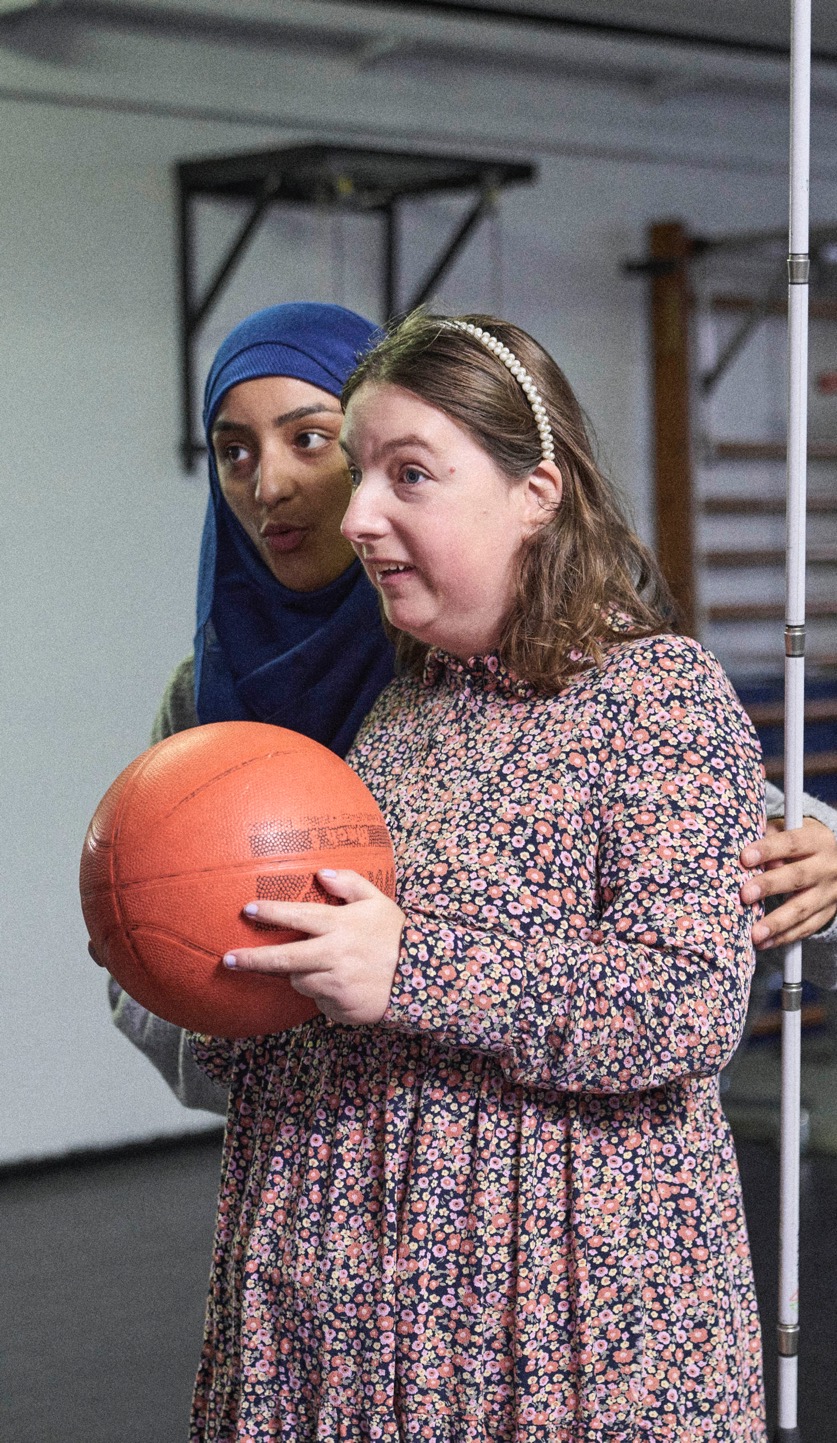 1. Voor jongeren, zij-instromers en werkzoekenden
Info over beroepen op maat van de bezoeker  (jongeren, zij-instromer, anderstalige)

Opleidingen op maat van de bezoeker (incl. trajecten anderstaligen) 

Financiële test met info over projecten en ondersteuning (IKA, #kiesvoor, etc.)

Carrièrewijzer test die bezoekers wegwijs maakt in aanbod beroepen

Ambassadeursverhalen uit de sector (incl zij-instromers) 
 
Proeven van beroep via inleefmomenten, infosessies (ingegeven door werkgevers) 

Vacatures op maat (ingegeven door werkgevers via VDAB): 	- vacature in opleiding (om het beroep te leren) 	- “gewone vacature” 	- jobstudent vacature
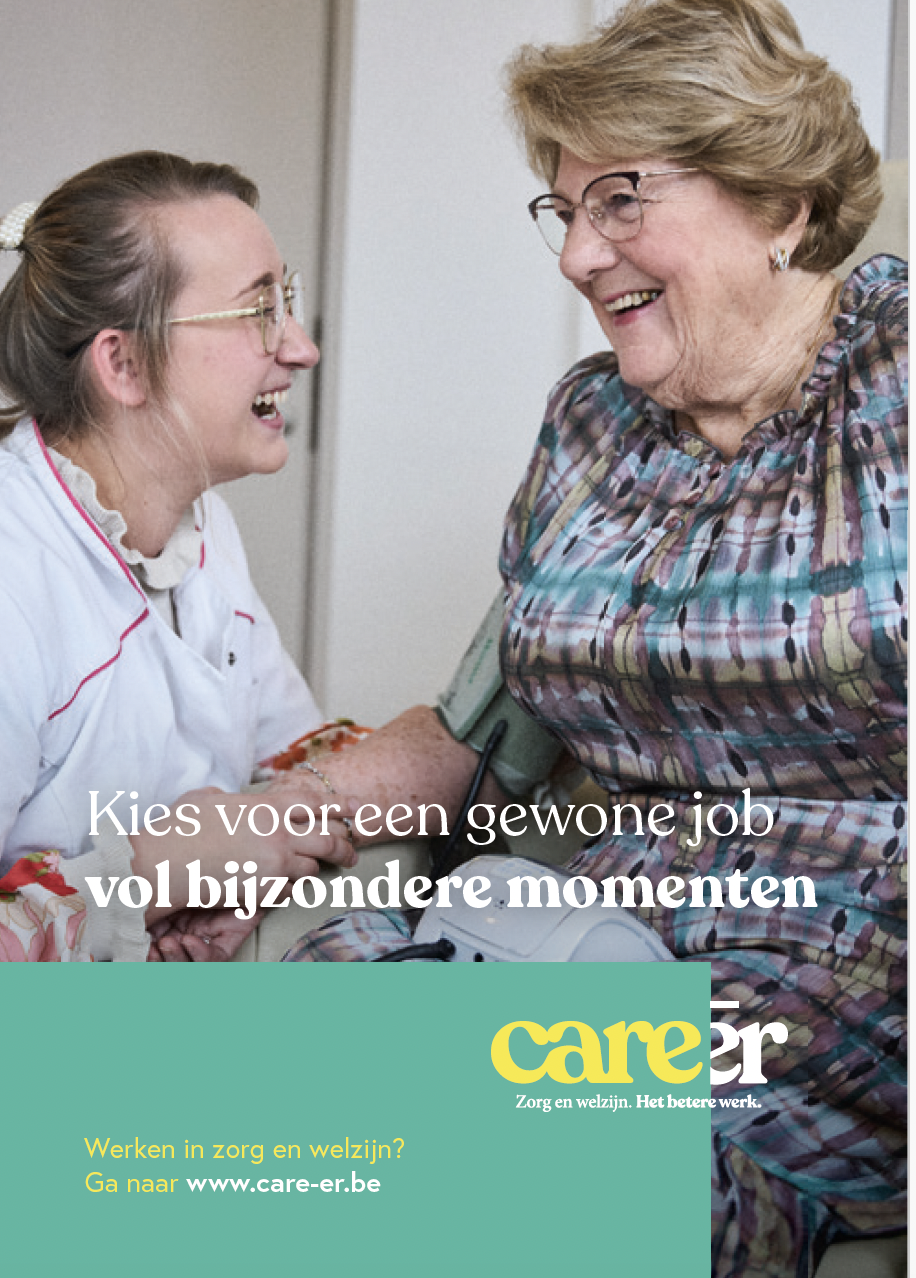 2. Voor onderwijs
Promomateriaal
Concreet aanbod om jongeren/studenten te prikkelen per doelgroep
Inspiratieacties om jongeren/studenten te prikkelen (vb. activiteiten BKO in woonzorgcentra). 


3. Voor werkgevers 
Trajectkompas ontwikkeld door VIVO om wegwijs te maken in het aanbod van financiële ondersteuning in opleiding en/of aanwerven (vb. #kiesvoor, IKA)
Trajectkompas
Trajectkompas
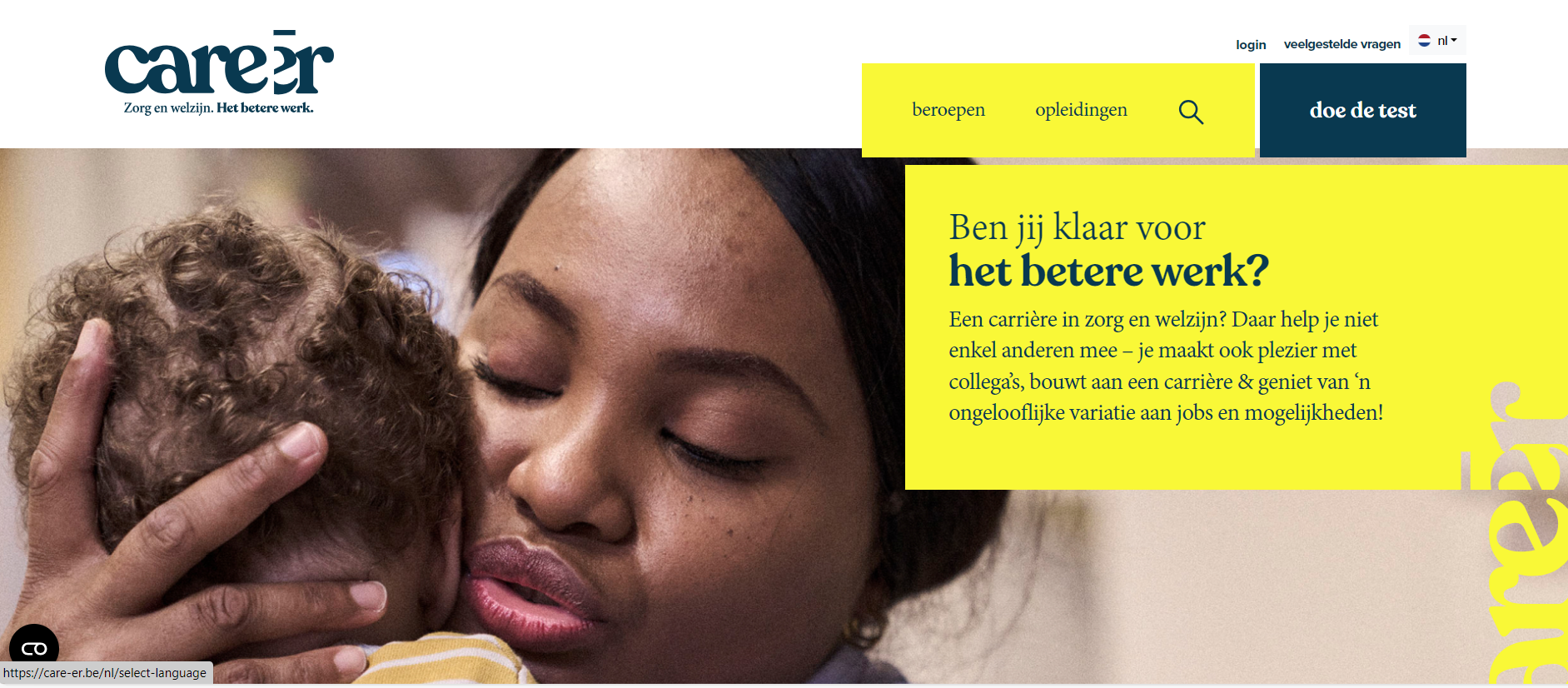 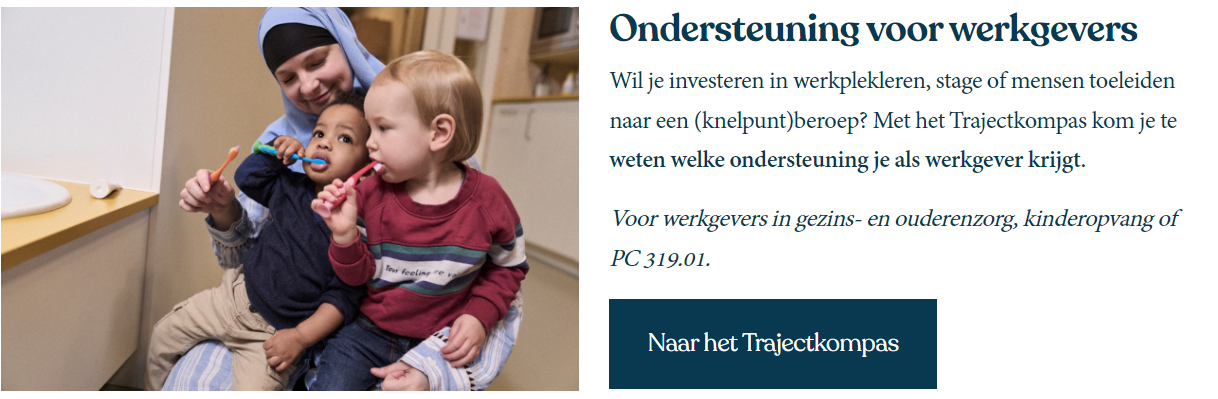 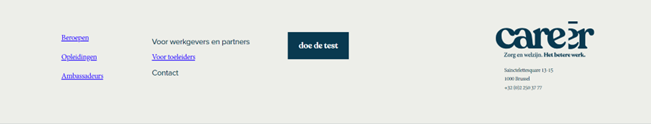 Onder aan pagina: link naar werkgevers en partners
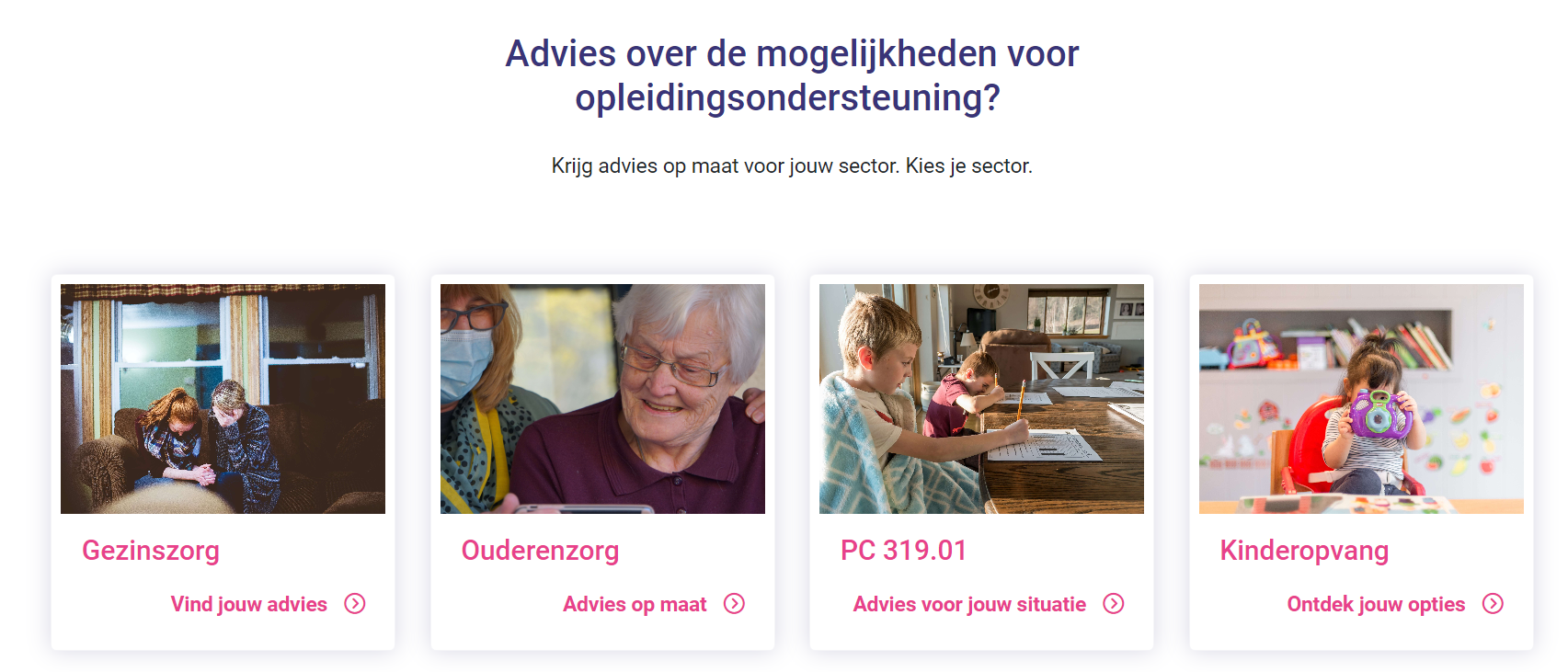 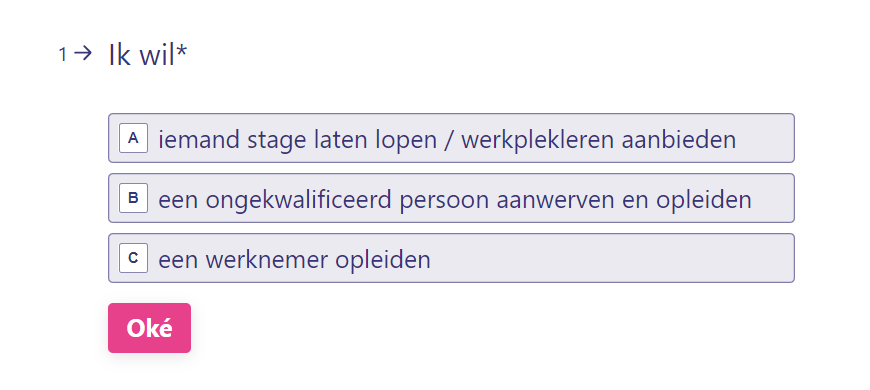 +/- 4 vragen om te beantwoorden en u ontvangt de mogelijkheden
Trajectkompas
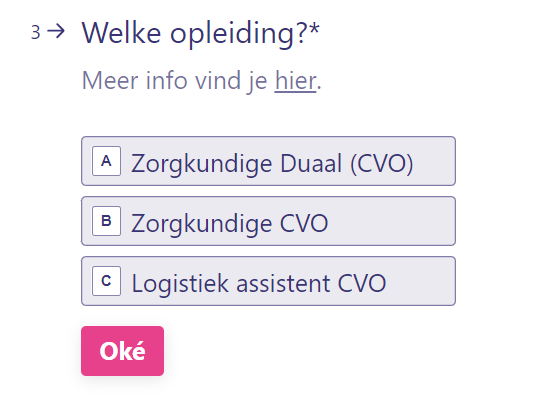 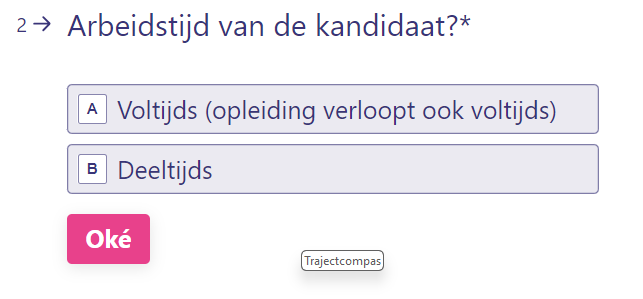 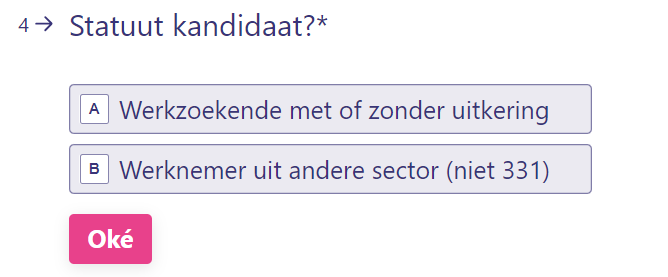 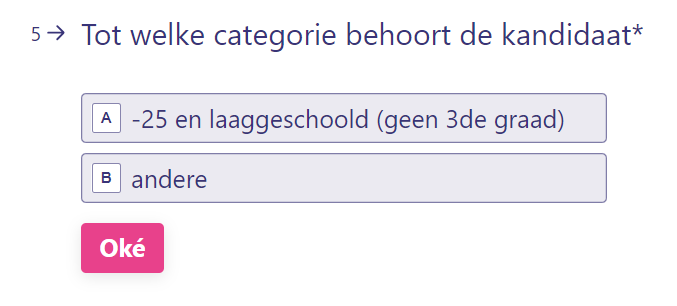 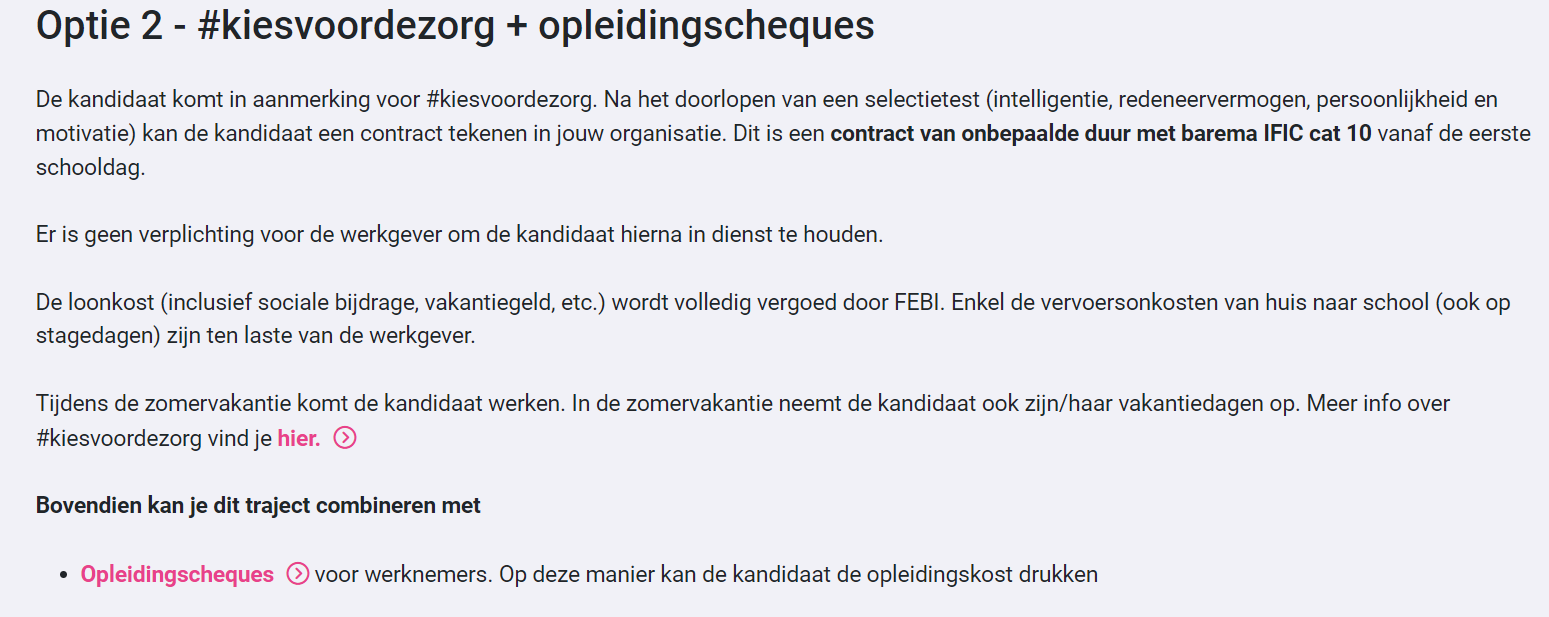 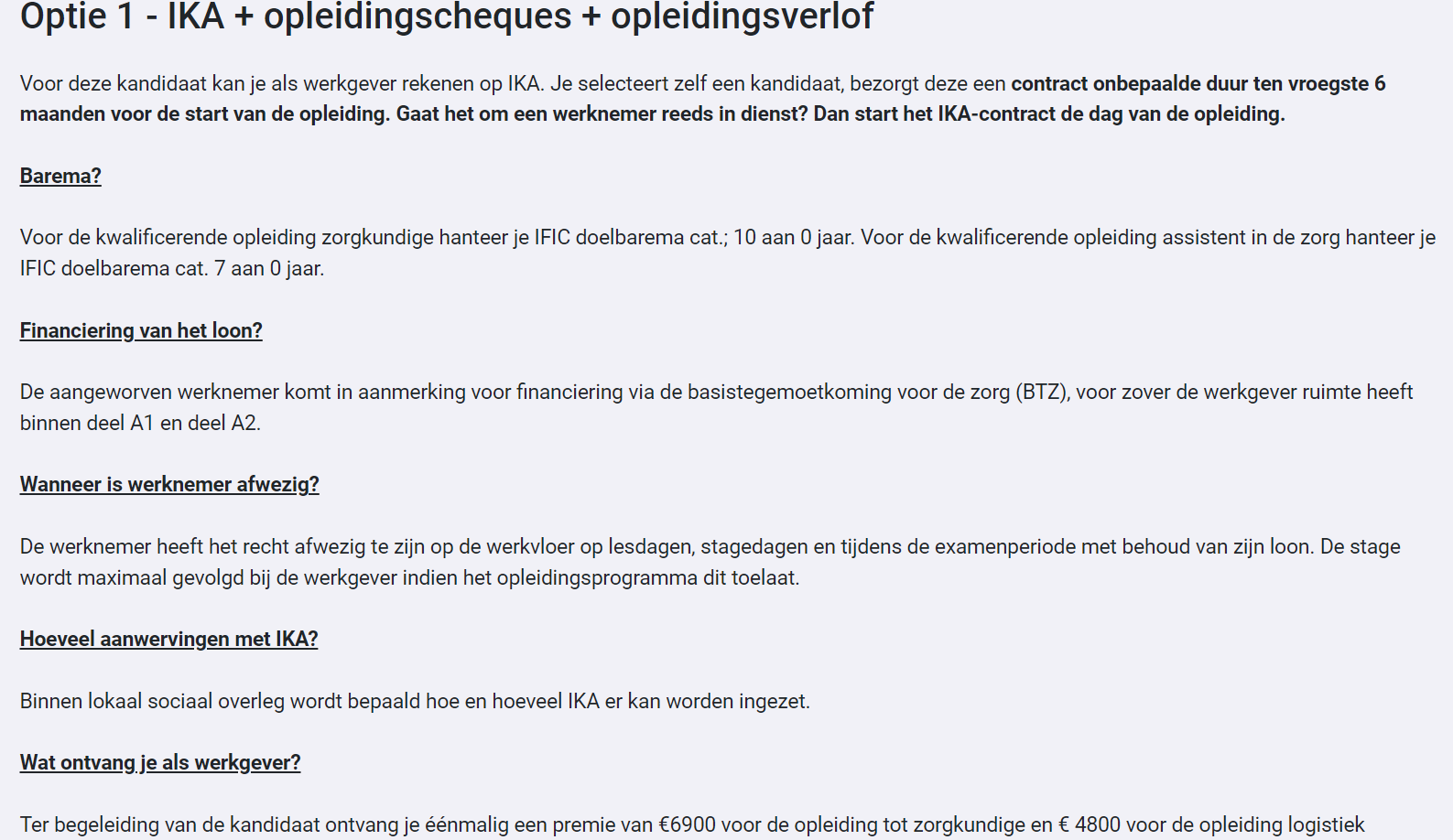 Resultaat hier : 2 opties 
met de link naar het traject en 
de linken indien cumulatie mogelijk is
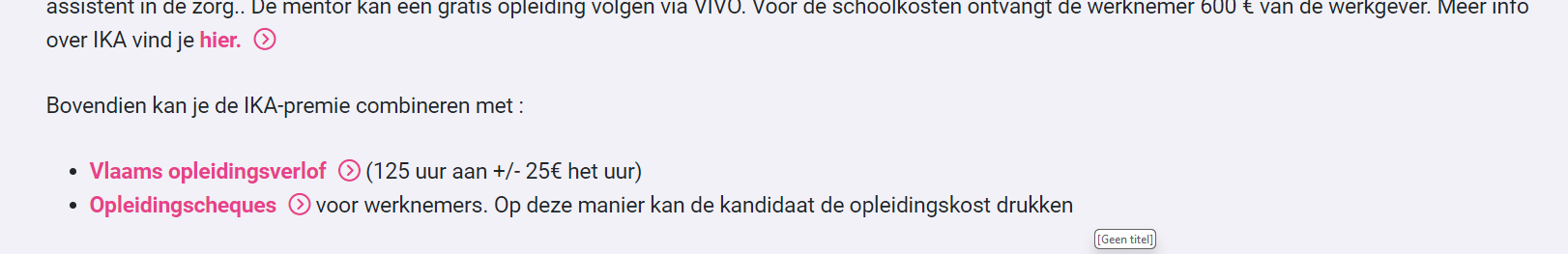 Duaal leren in het volwassen-onderwijs
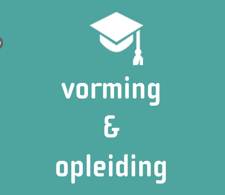 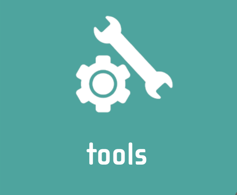 Tools ter beschikking voor lesgevers met aandacht voor diversiteit
Duaal leren in een notendop
Beslissingen van de Vlaamse Regering | Vlaanderen.be)
Duaal leren in een notendop
Ondersteuning door de sector
Ondersteuningsaanbod
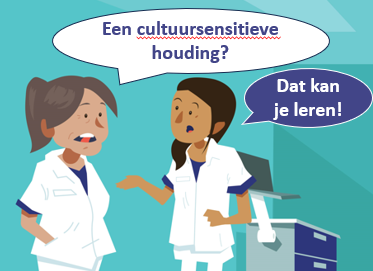 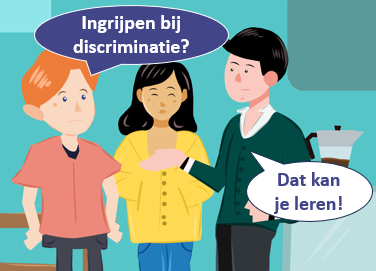 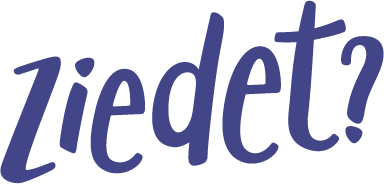 Cultuursensitief handelen:
Stereotypen en vooroordelen
Perspectieven en kruispuntdenken
Dialoogtechnieken
Toepassen in de praktijk
De discriminatievrije werkvloer:
Impact van discriminatie
Preventief en curatief ingrijpen
Mee de sociale norm stellen
Toepassen in de praktijk
E-modules voor (toekomstige) hulpverleners en hun opleiders/docenten
Competentieverwerving cultuursensitief en inclusief handelen, a.d.h.v. praktijkvoorbeelden 
Meer info: http://www.ziedet.be
GRATIS registratie en login: https://onderwijs.leerlabo.be
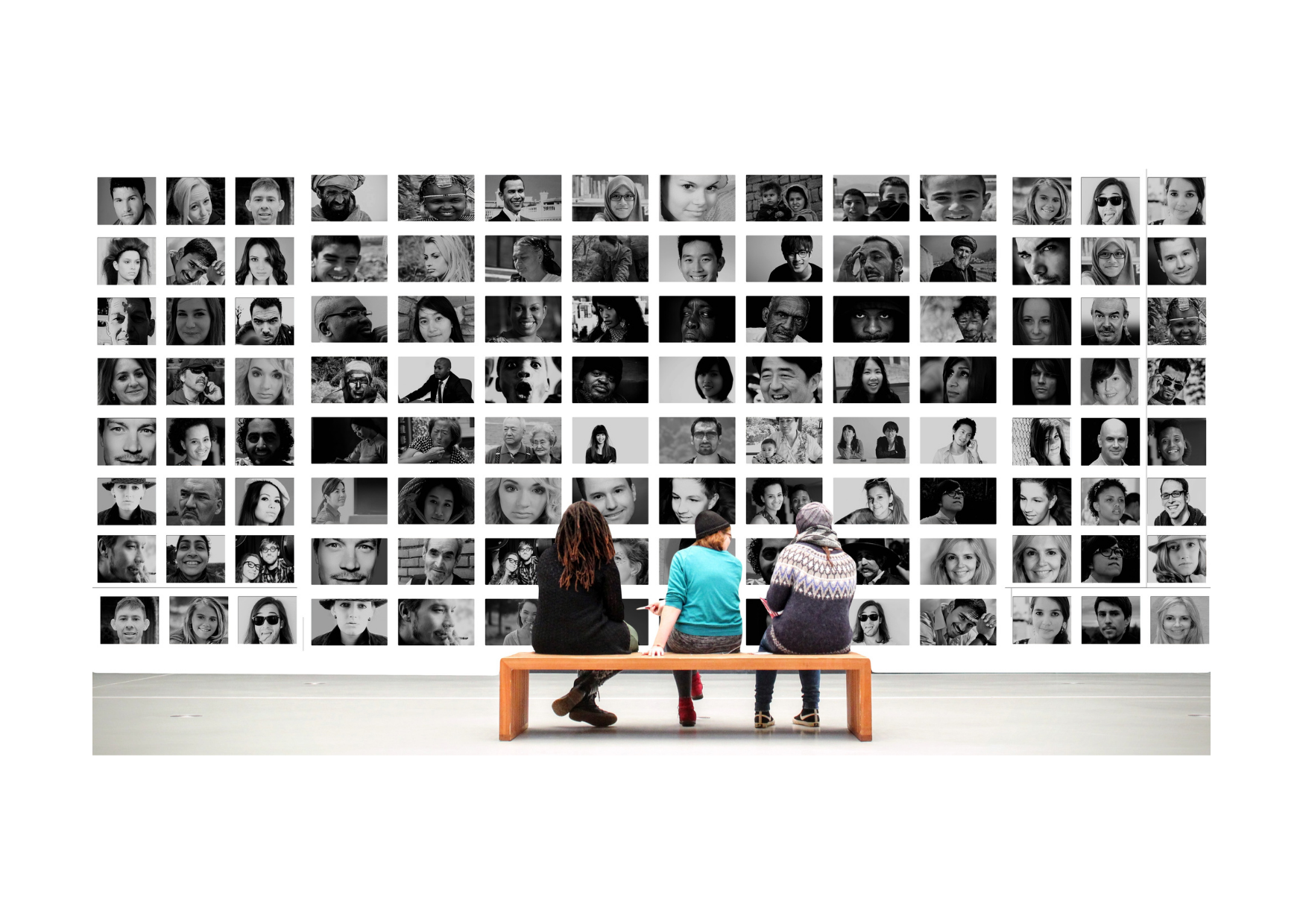 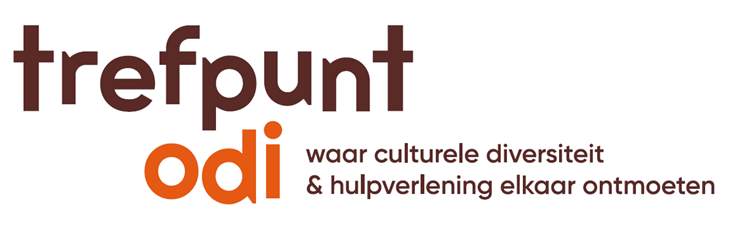 Info over cultuursensitieve hulpverlening aan de hand van 10 thema’s
Een toolbox vol publicaties, video’s, websites…
Overzicht van sprekers & vormingen 
Samen met experten uit het veld
Benieuwd? Surf naar www.trefpuntodi.be
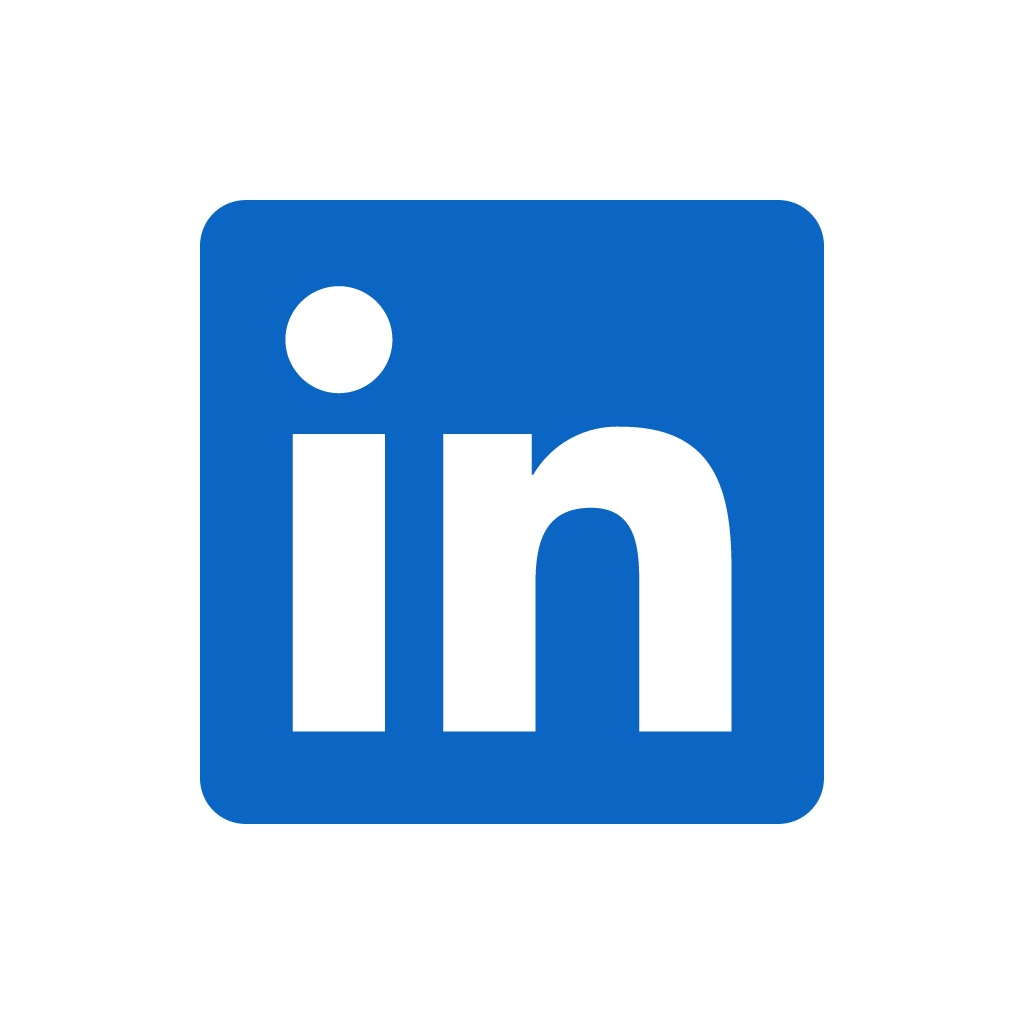 & volg ons op
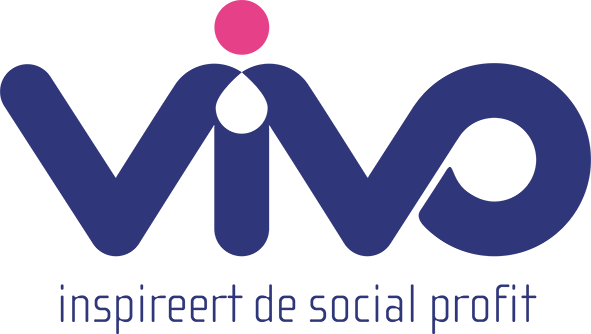 VDAB – Verzorgende/zorgkundigeVDAB - Verzorgende - zorgkundigeContacteer je bemiddelaar zorg#kiesvoordezorg - Instroom Bkiesvoordezorg@fe-bi.org Tel. 02/235.01.74Via Vorming Hogerop viavorminghogerop@vivosocialprofit.orgTel.  02/227.59.84Het structureel instroomkanaalIKA@vivosocialprofit.orgTel. 02/227.62.07Opleidingsproject zorgkundigeifg-finss@fe-bi.orgTel 02/227.69.03 of 02/227.69.16
Opstap naar zorgkundige
vormingouderenzorg@fe-bi.org 
02/211.14.80

Instroom A - Project 600
maribel@rsz.fgov.be

Careēr
info@care-er.beTel. 02/227.22.44

Trajectkompas
lesley.vincent@vivosocialprofit.org
02/227.22.44

Duaal leren
duaal@vivosocialprofit.org
www.duaalleren.vlaanderen/cvo